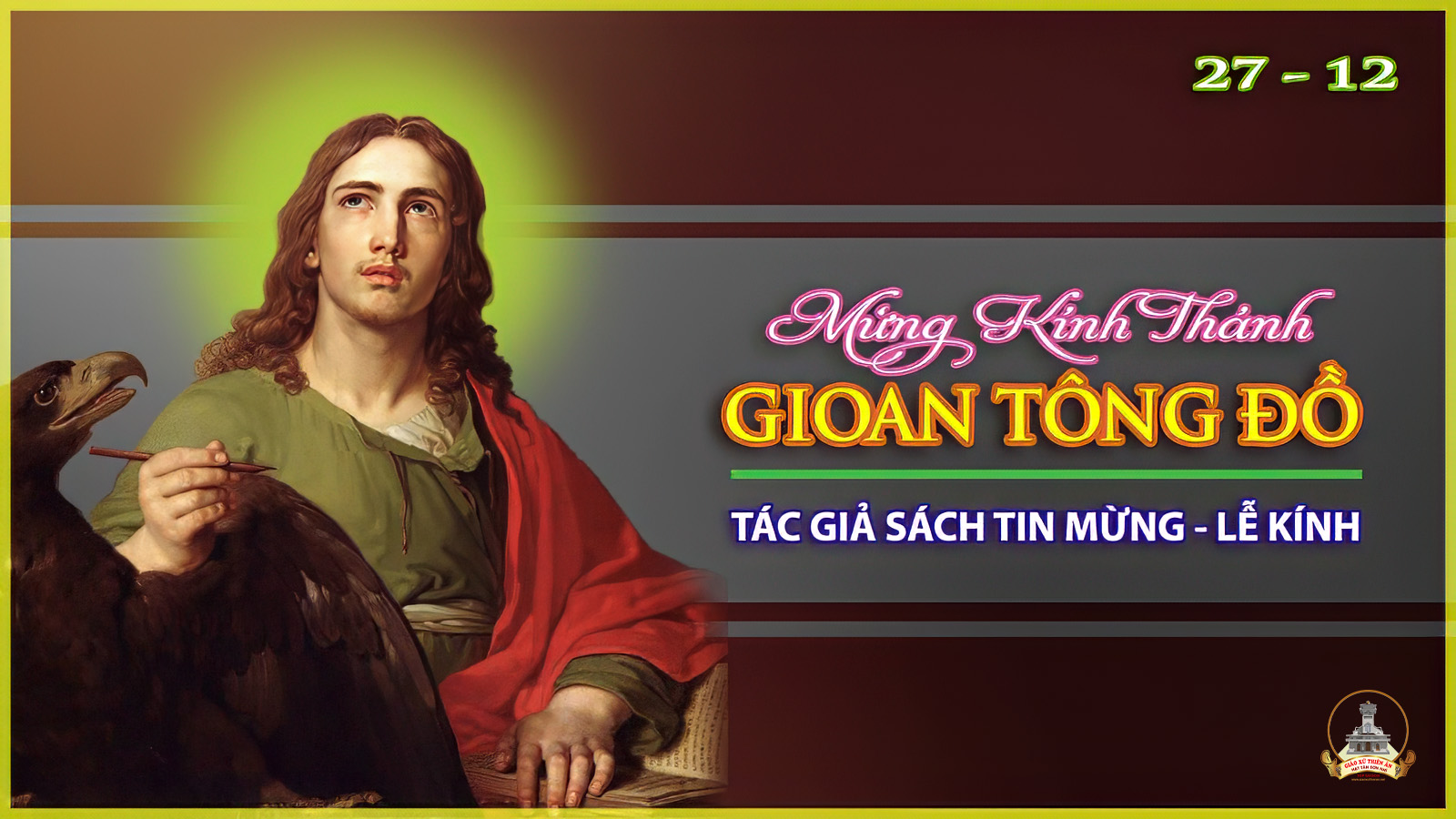 Ca nhập lễCHUNG LỜI TẠ ƠNLm. Nguyễn Duy
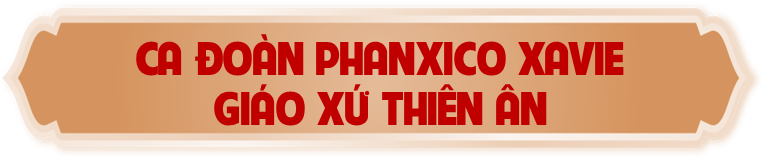 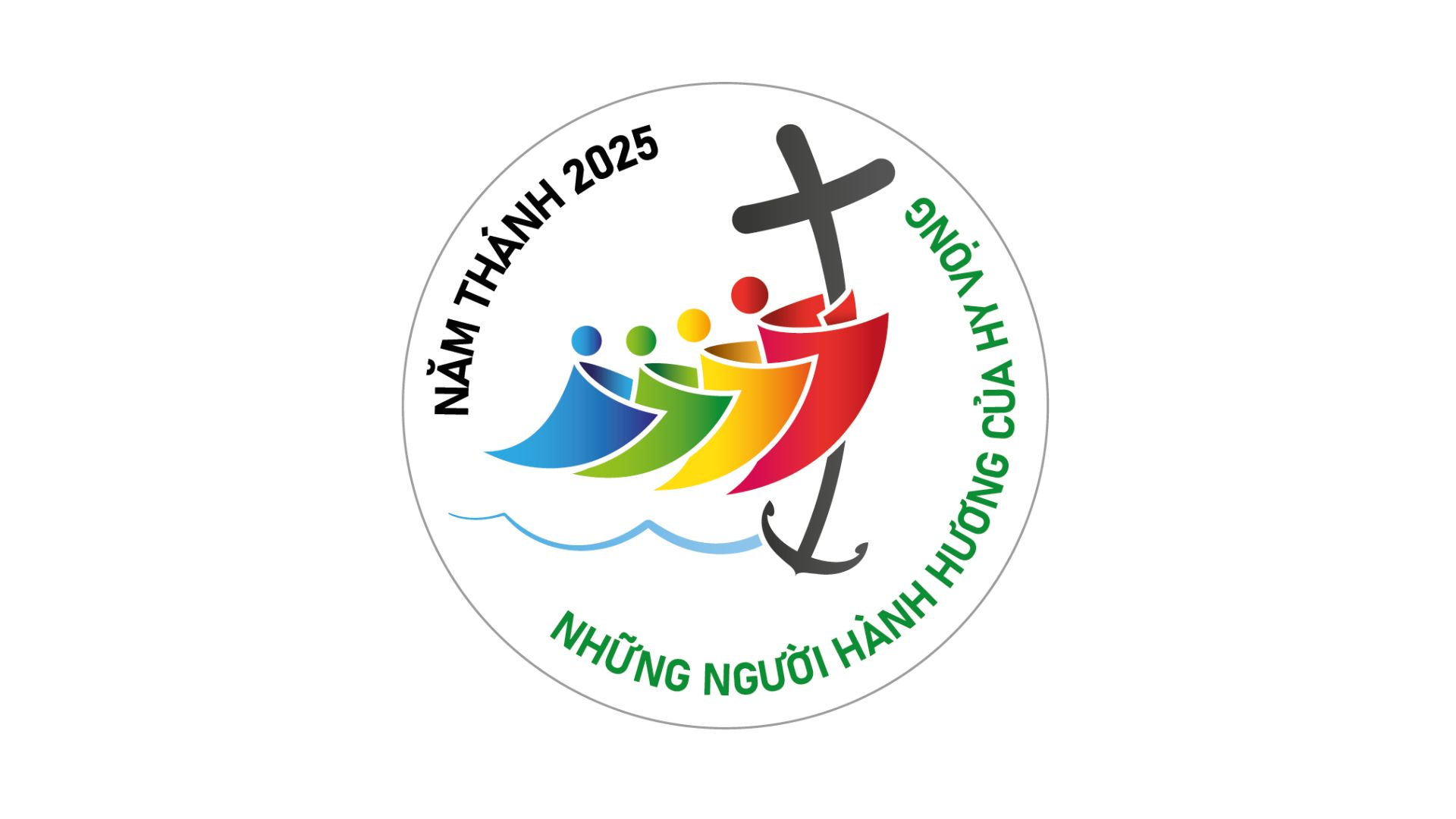 Đk: Trong hân hoan chúng con về đây, mang tin yêu mơ ước nồng say, cùng hợp tiếng ca tạ ơn Chúa lời thiết tha.
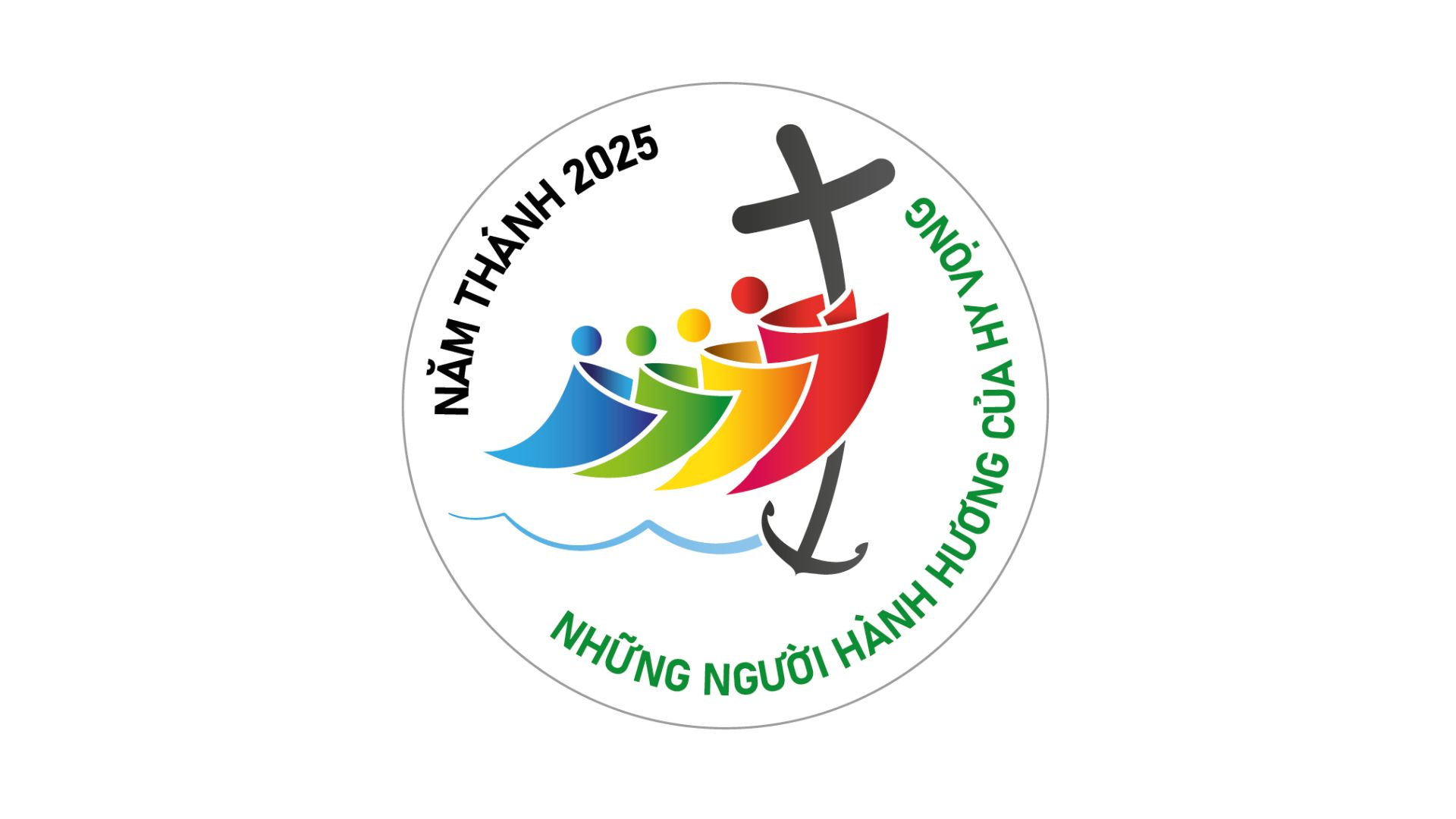 Tk1: Bao năm tháng con hằng ước mơ về bên Chúa hát khúc tạ ơn. Ôi giây phút chan hòa thánh ân trong cõi lòng dâng tràn ý thơ.
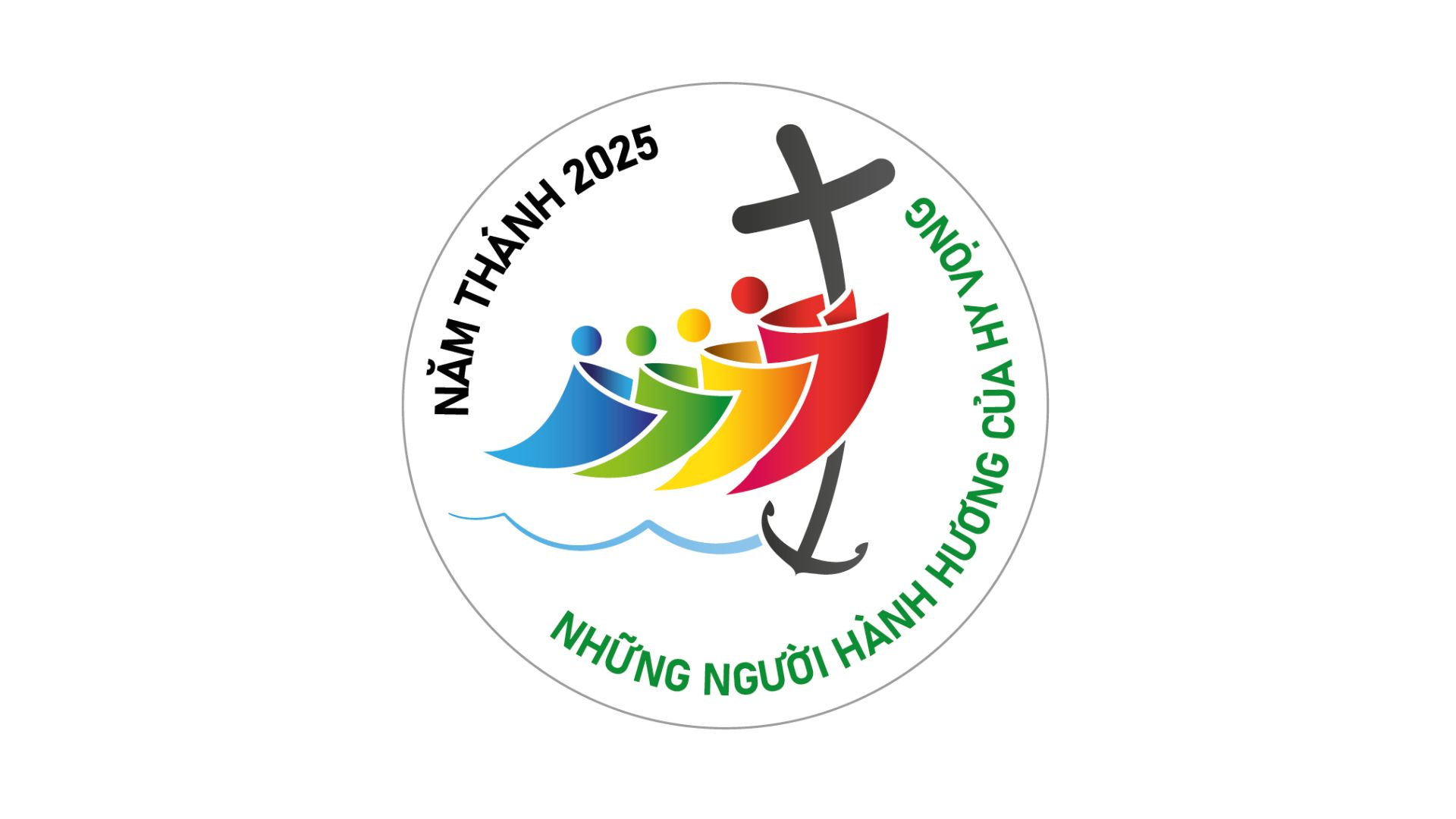 Đk: Trong hân hoan chúng con về đây, mang tin yêu mơ ước nồng say, cùng hợp tiếng ca tạ ơn Chúa lời thiết tha.
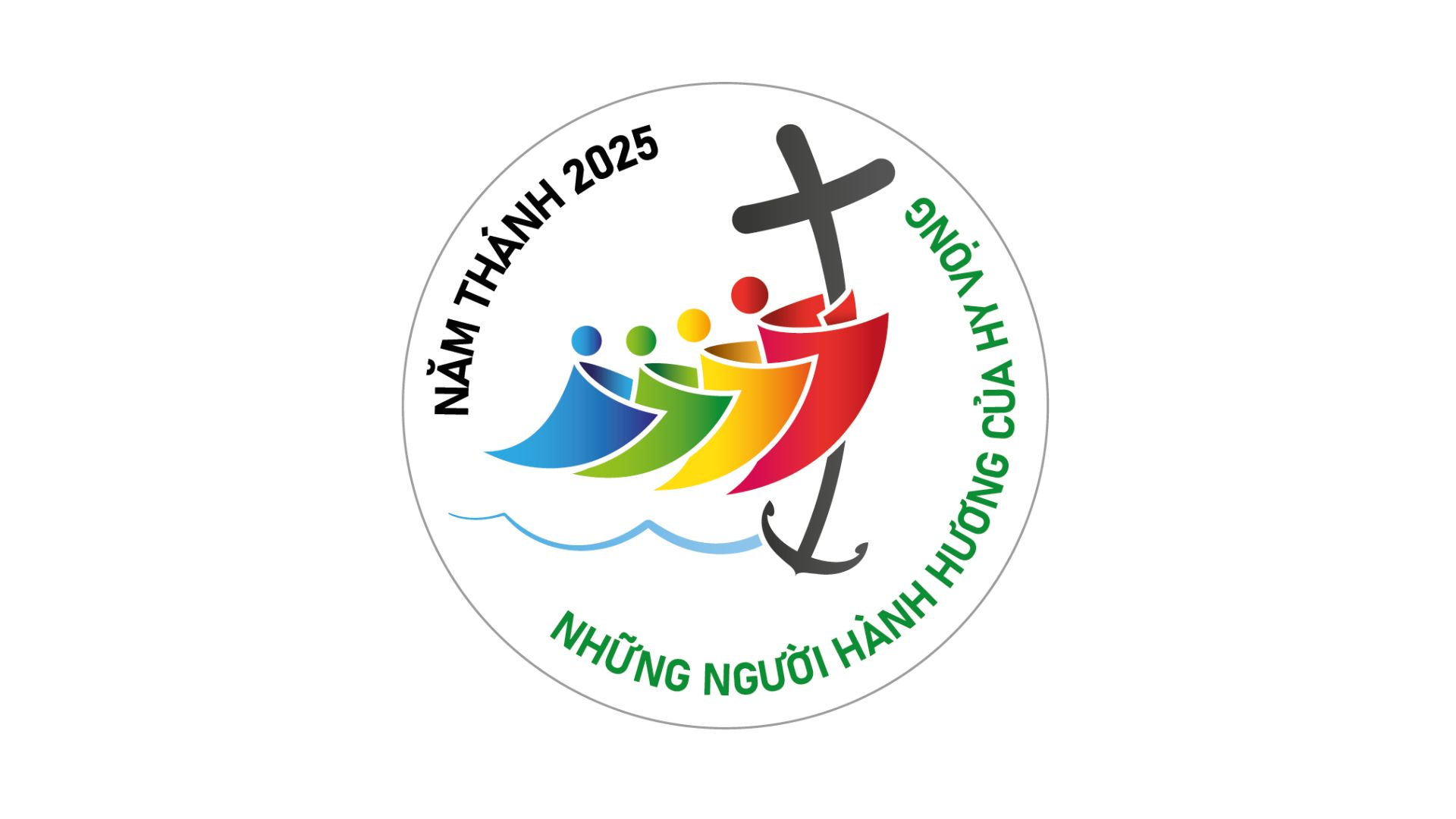 Tk2: Như nai khát mong nguồn nước trong, hồn con khát chính Chúa tình thương. Con vui sướng trở về thánh cung cho cõi lòng vuông tròn ước mong.
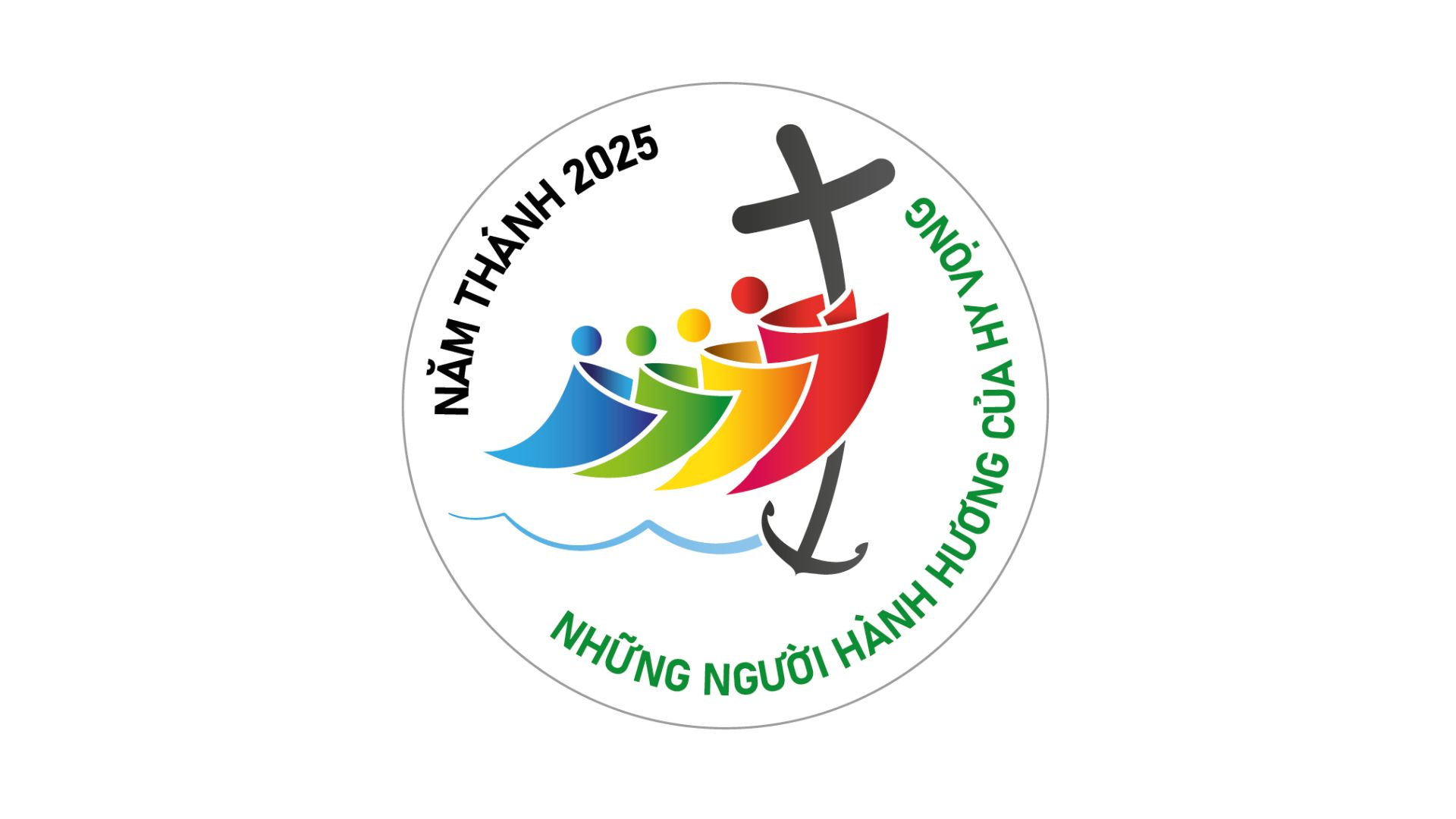 Đk: Trong hân hoan chúng con về đây, mang tin yêu mơ ước nồng say, cùng hợp tiếng ca tạ ơn Chúa lời thiết tha.
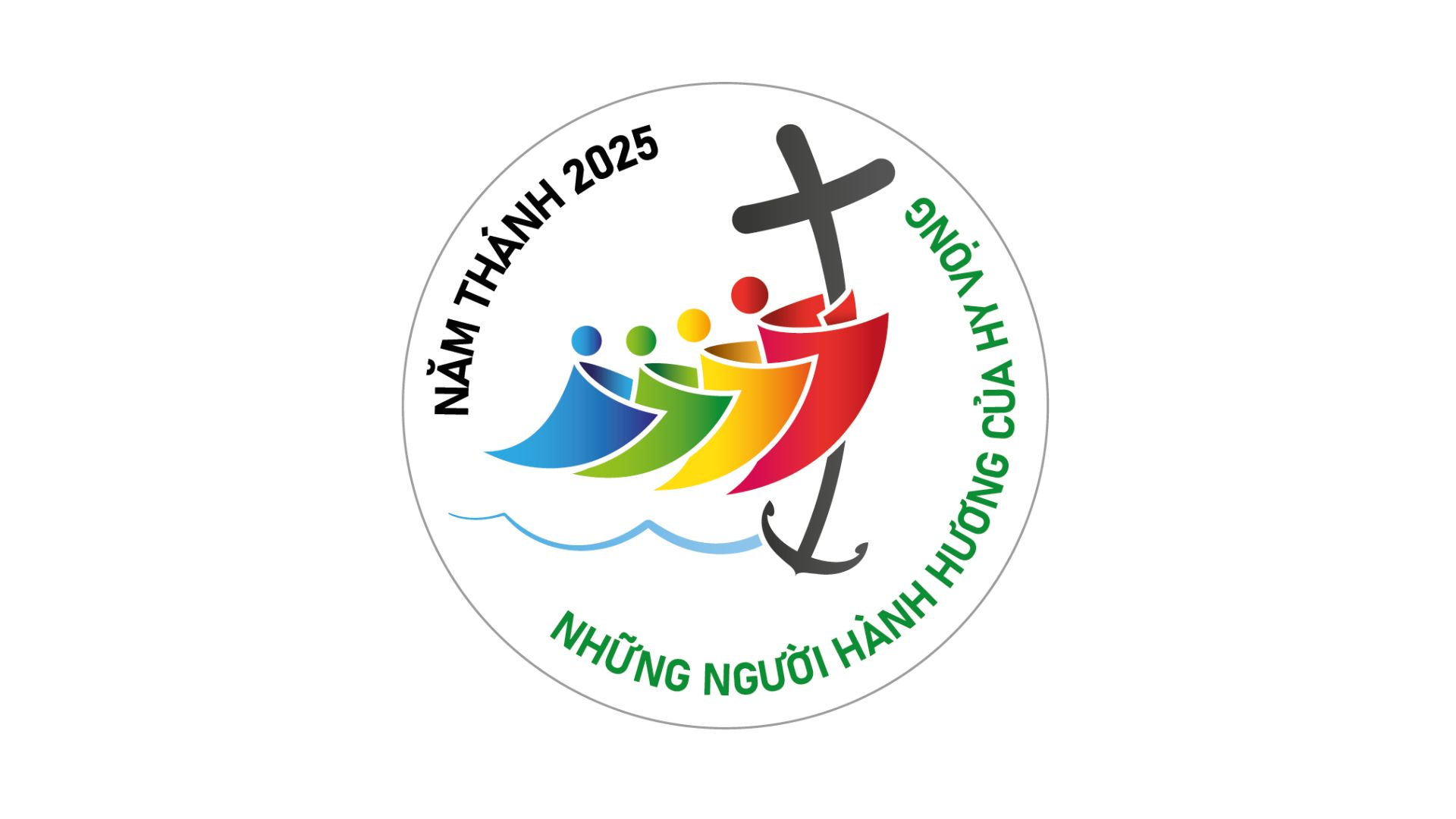 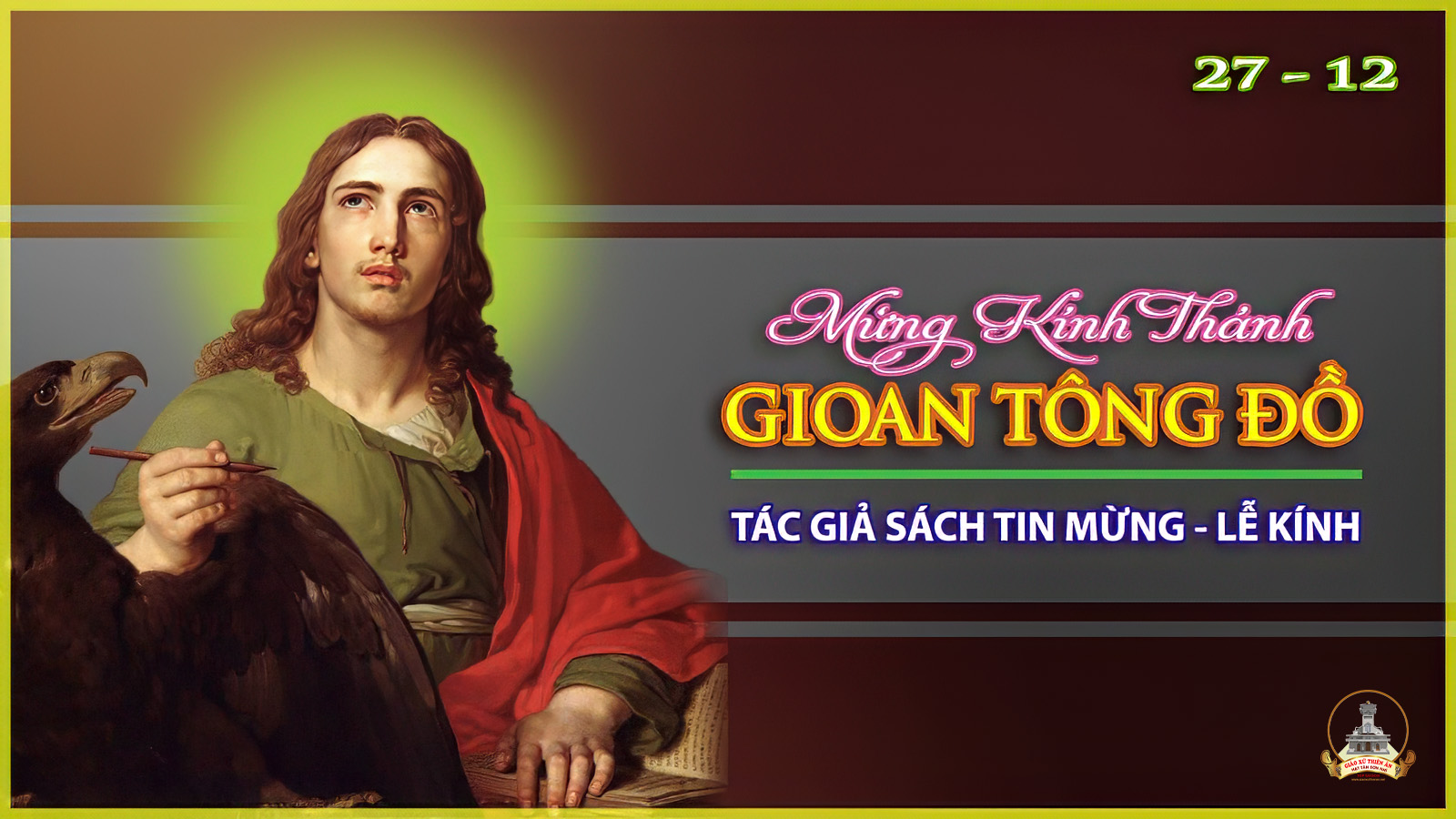 ĐÁP CATHÁNH VỊNH 96-CThanh Lâm(3 câu)
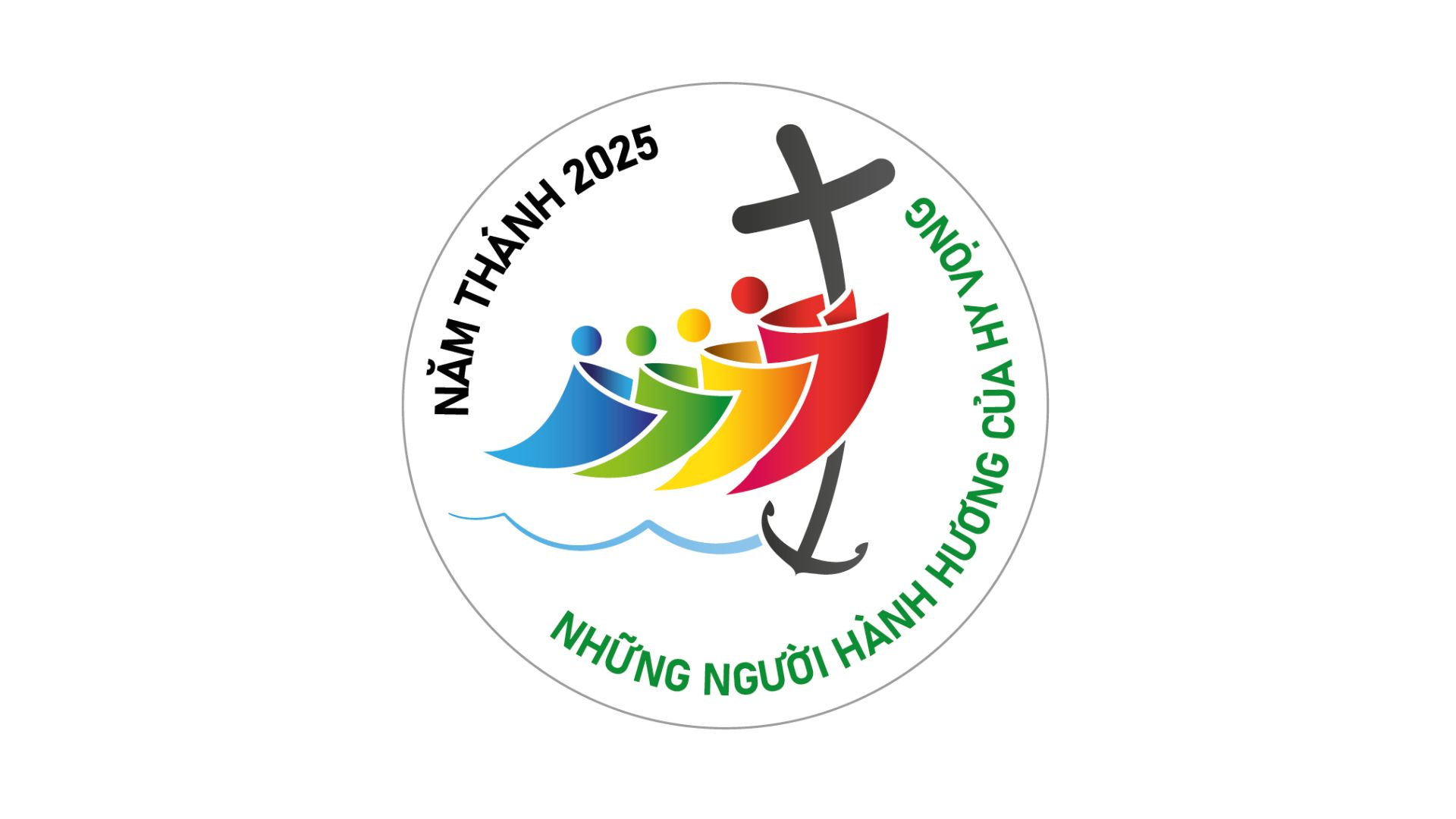 Đk: Người hiền đức, hãy vui mừng trong Chúa. Người hiền đức, hãy hỉ hoan trong Ngài.
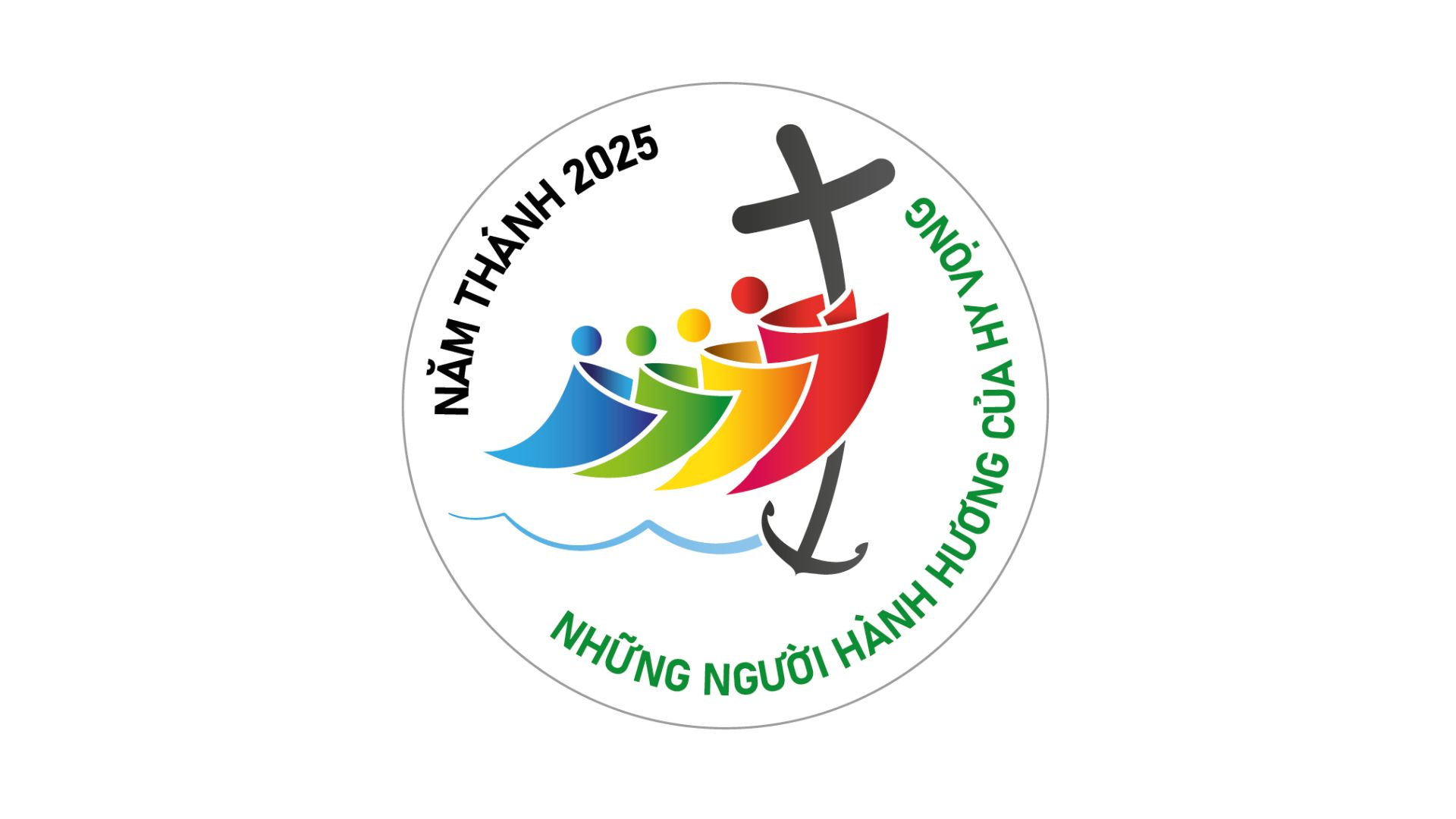 Tk1: Địa cầu ơi, hãy hân hoan vì Chúa hiển trị. Hải đảo ơi, hãy vui mừng vinh quang của Chúa…
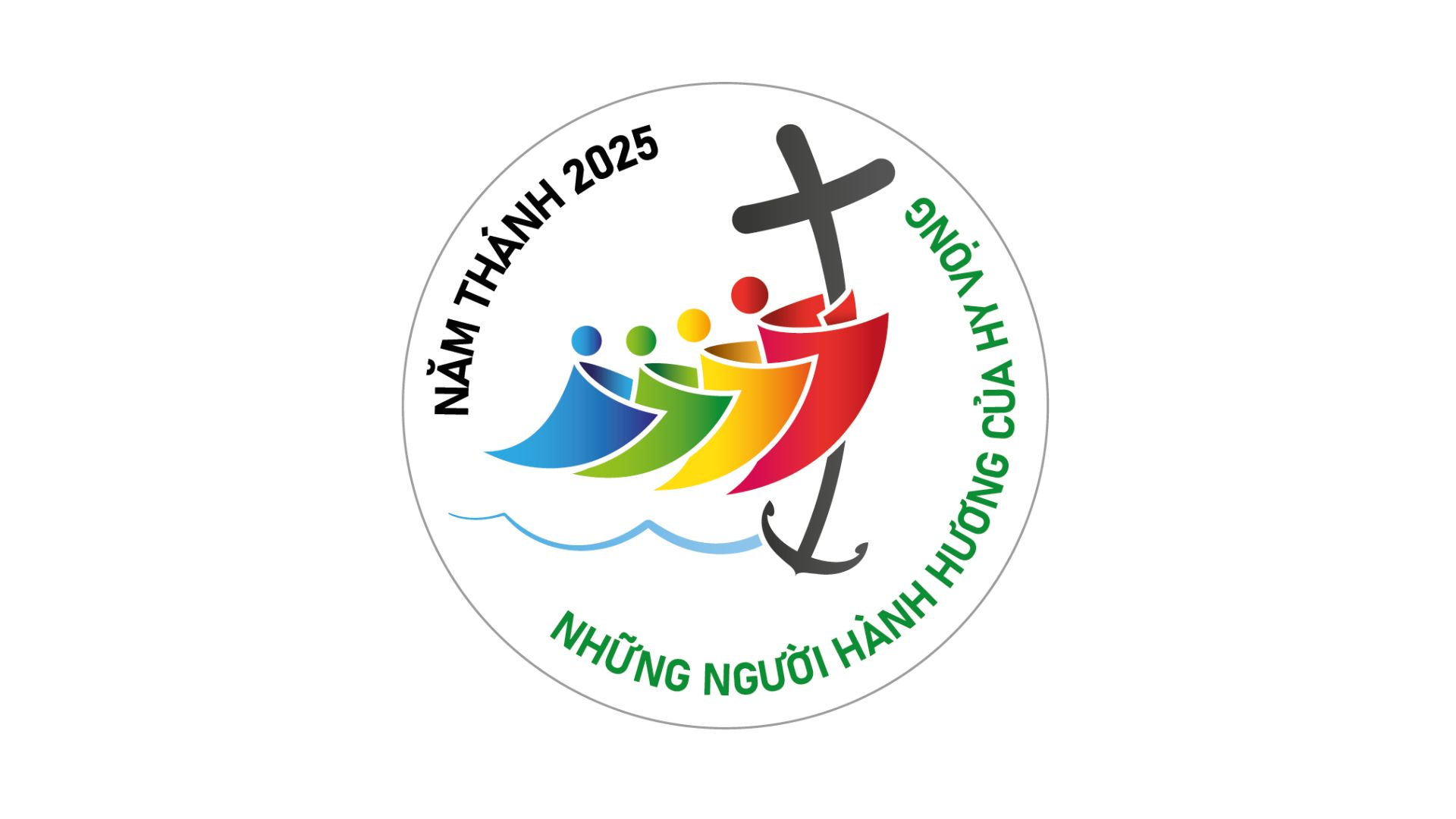 … Ngàn tầng mây phủ quanh Ngài uy nghi, lộng lẫy. Đức công bình, lòng công chính làm bệ ngai vàng.
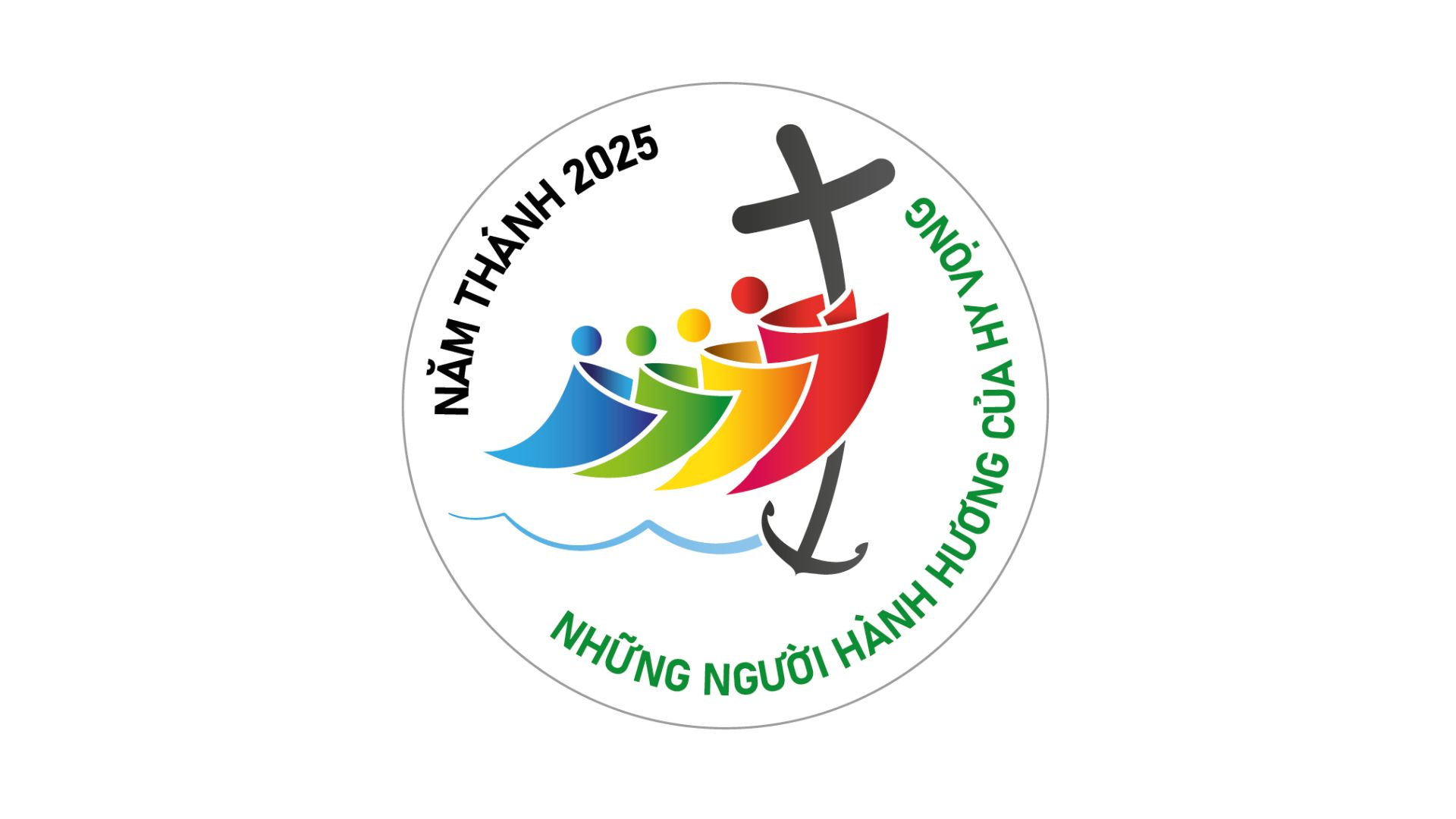 Đk: Người hiền đức, hãy vui mừng trong Chúa. Người hiền đức, hãy hỉ hoan trong Ngài.
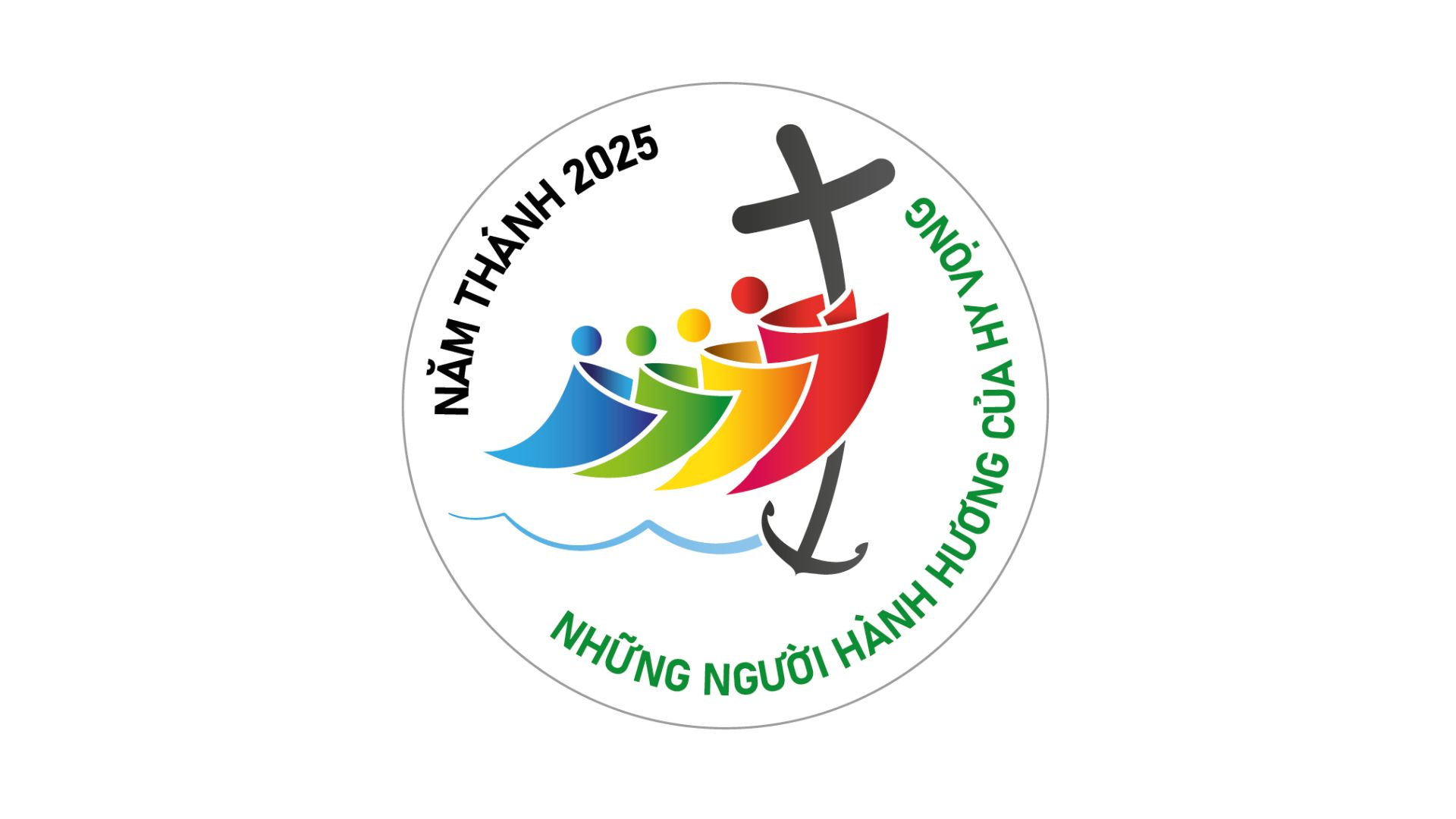 Tk2: Mọi đồi núi trước Thiên Nhan Vua của đất trời đều chuyển rung, vỡ tan tành như sáp rụng gãy…
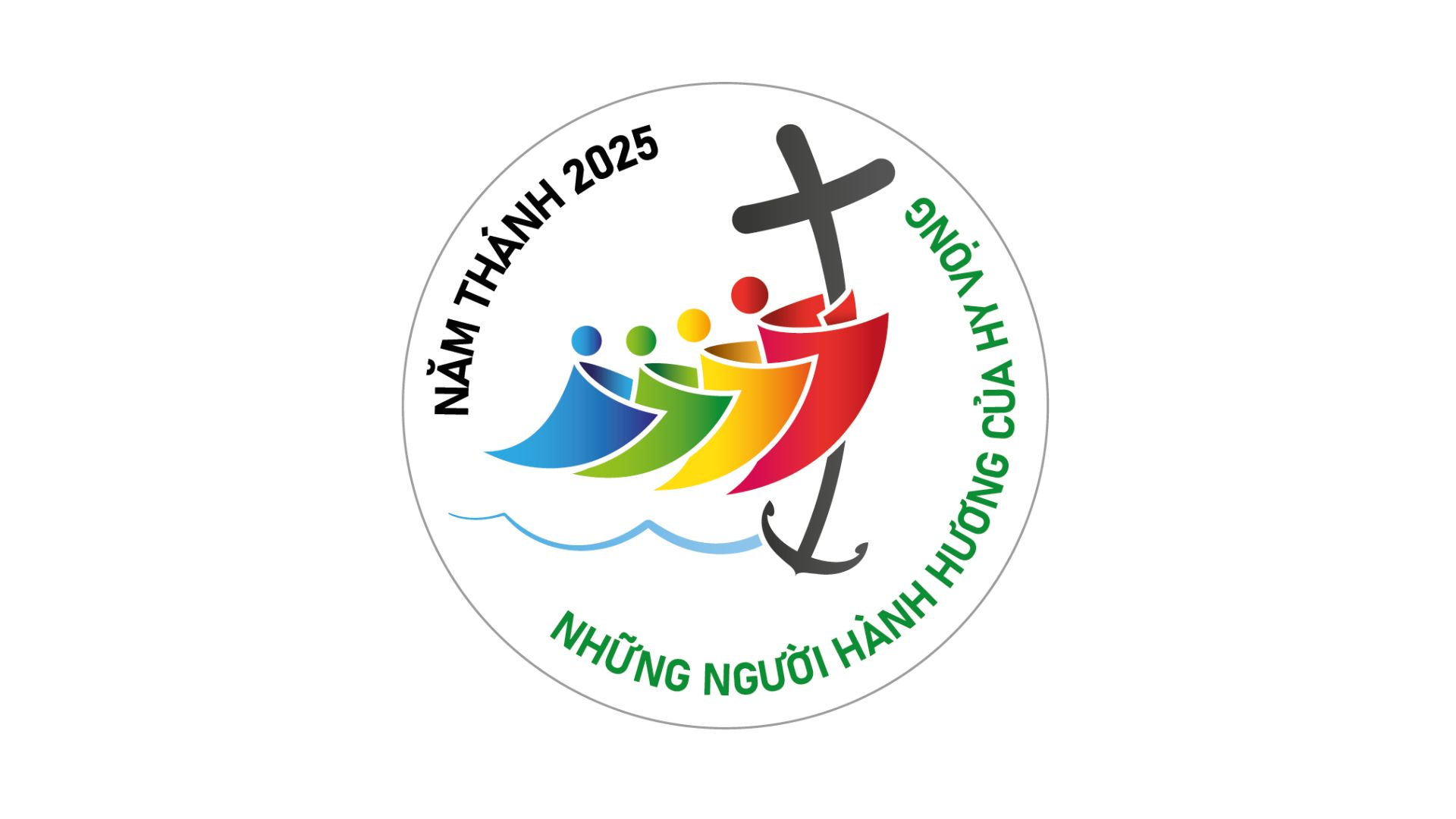 … Này trời xanh, hãy loan truyền công minh của Chúa. Khắp địa cầu được trông thấy vinh hiển của Ngài.
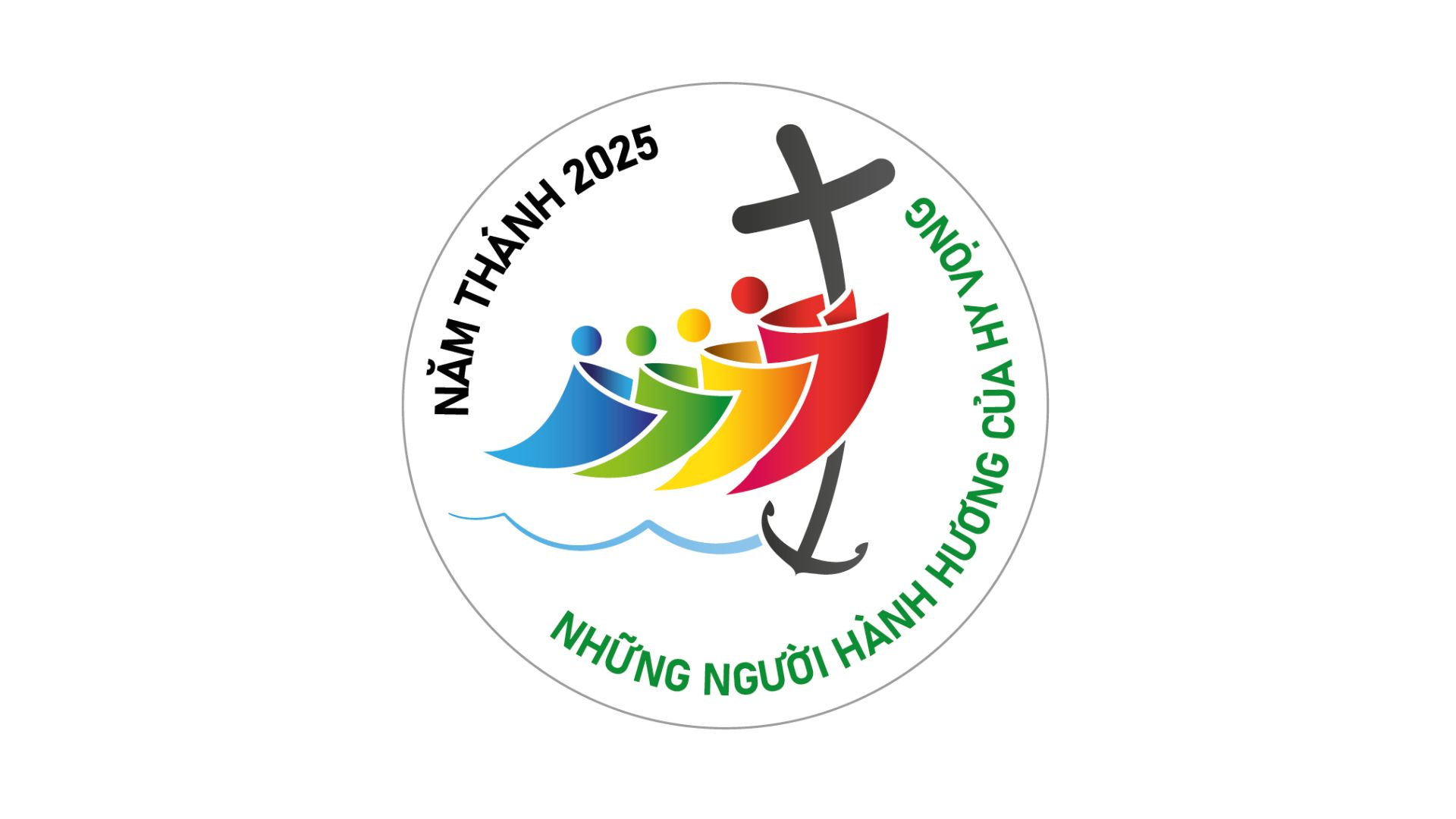 Đk: Người hiền đức, hãy vui mừng trong Chúa. Người hiền đức, hãy hỉ hoan trong Ngài.
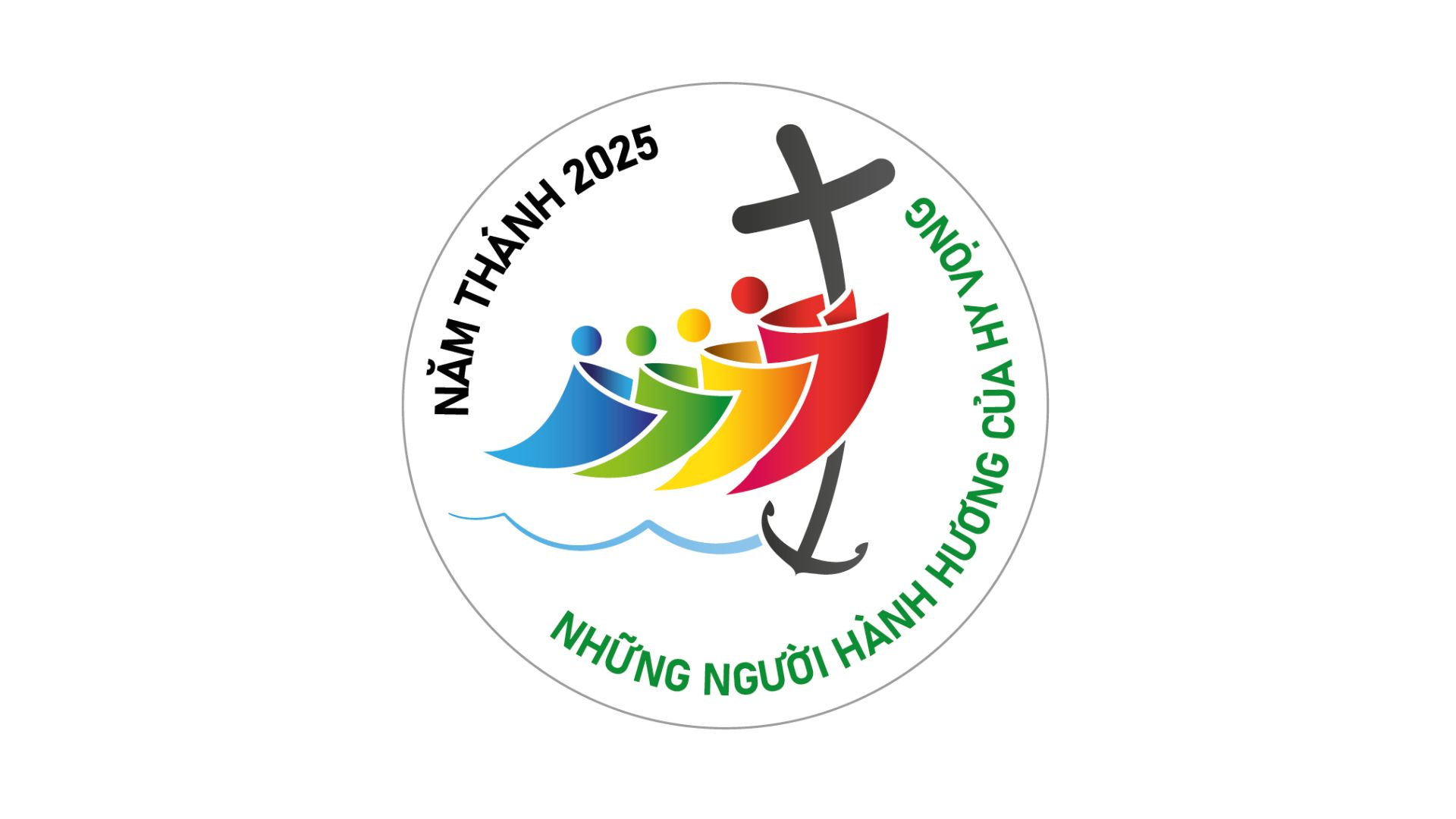 Tk3: Ngàn hào quang chiếu soi trên người sống ngay lành. Niềm hỉ hoan chiếm tâm hồn bao kẻ hiền đức…
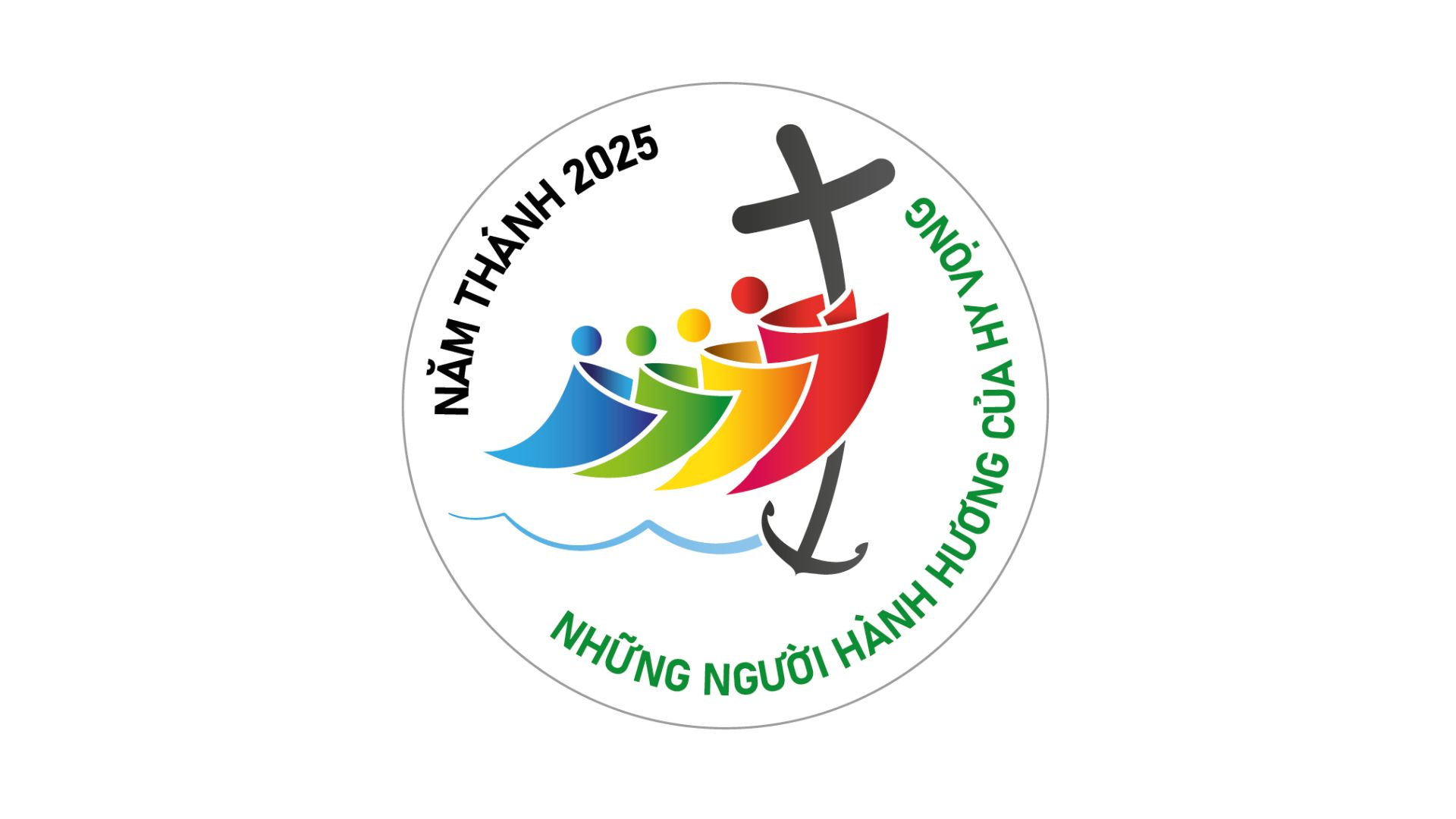 … Người thiện tâm, hãy vui mừng trong Chúa hiển vinh. Hát lên nào, cùng tôn vinh chúc tụng Thánh Danh.
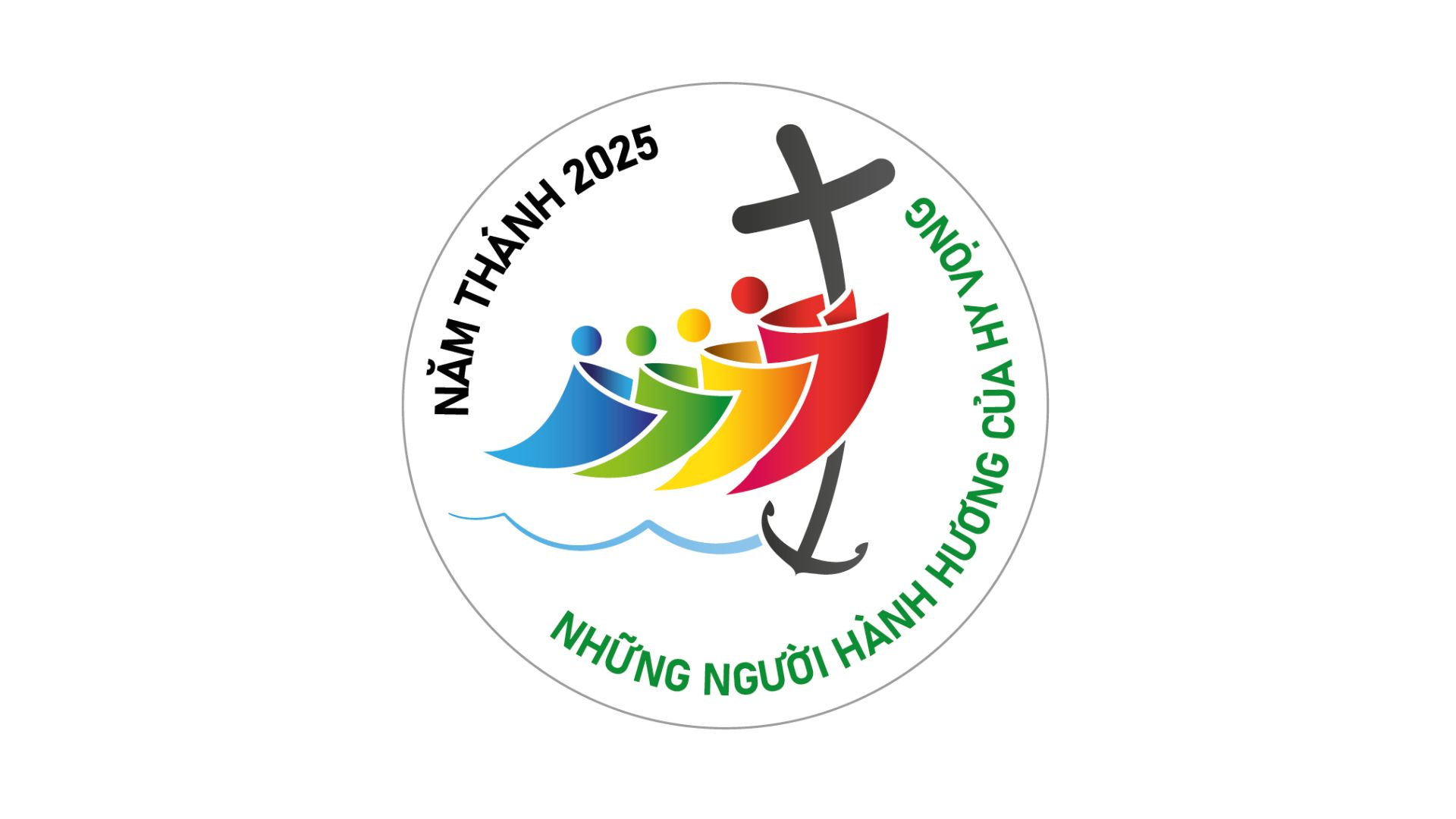 Đk: Người hiền đức, hãy vui mừng trong Chúa. Người hiền đức, hãy hỉ hoan trong Ngài.
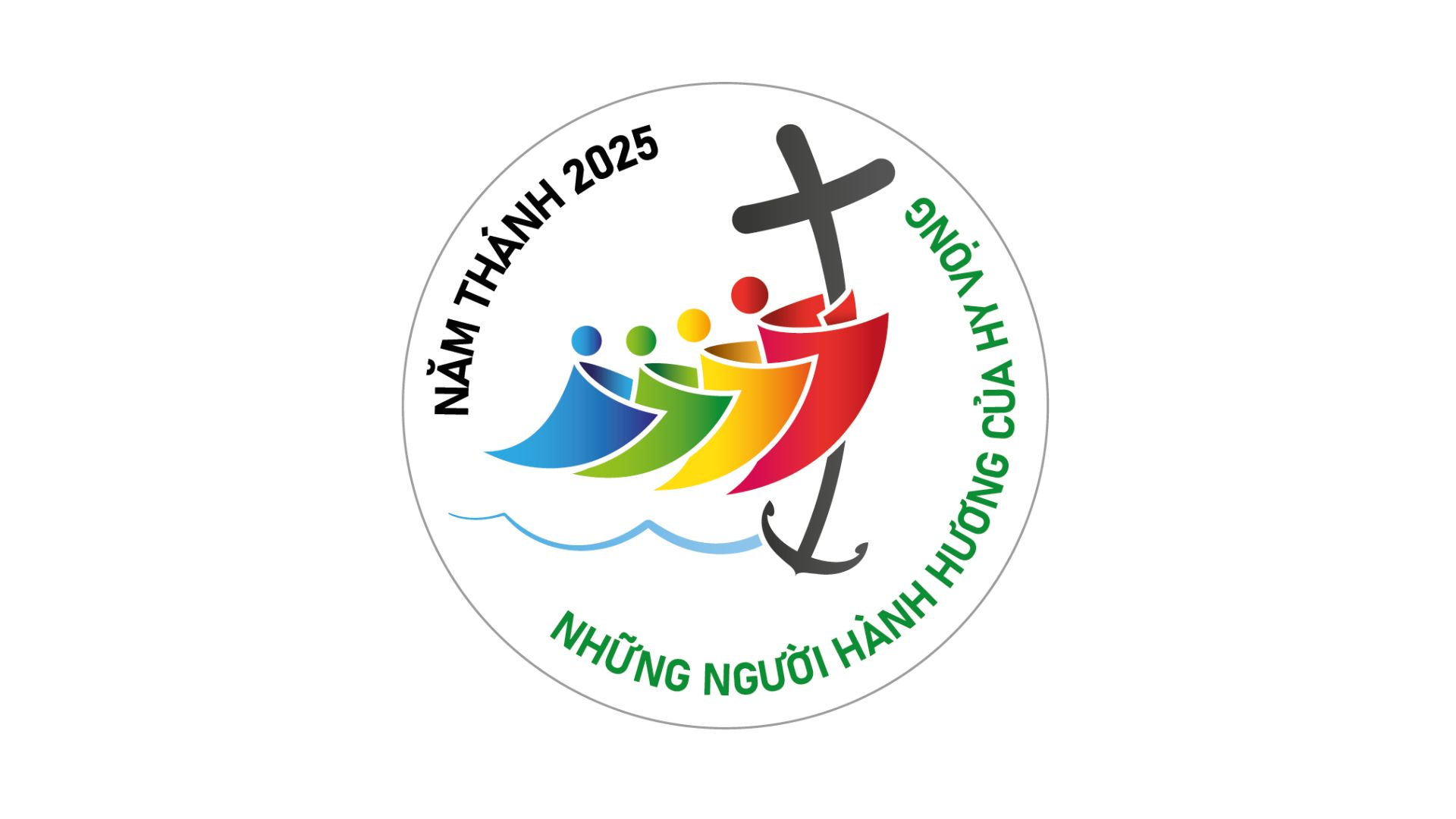 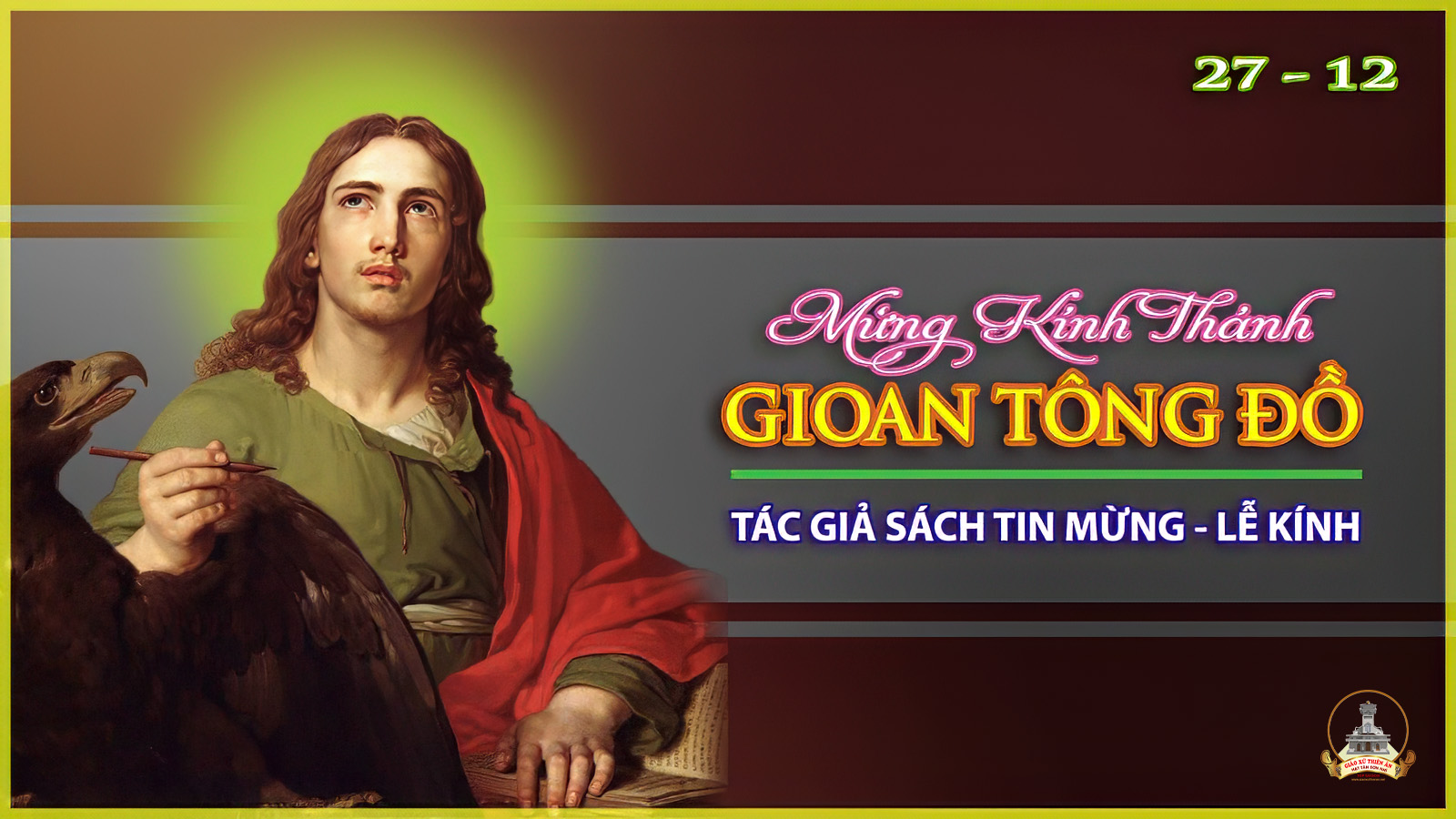 Alleluia-Alleluia:
Chúng con ca ngợi Chúa, chúng con tuyên xưng Chúa, lạy Chúa, ca đoàn vinh quang các Tông Đồ tán tụng Ngài.
Alleluia…
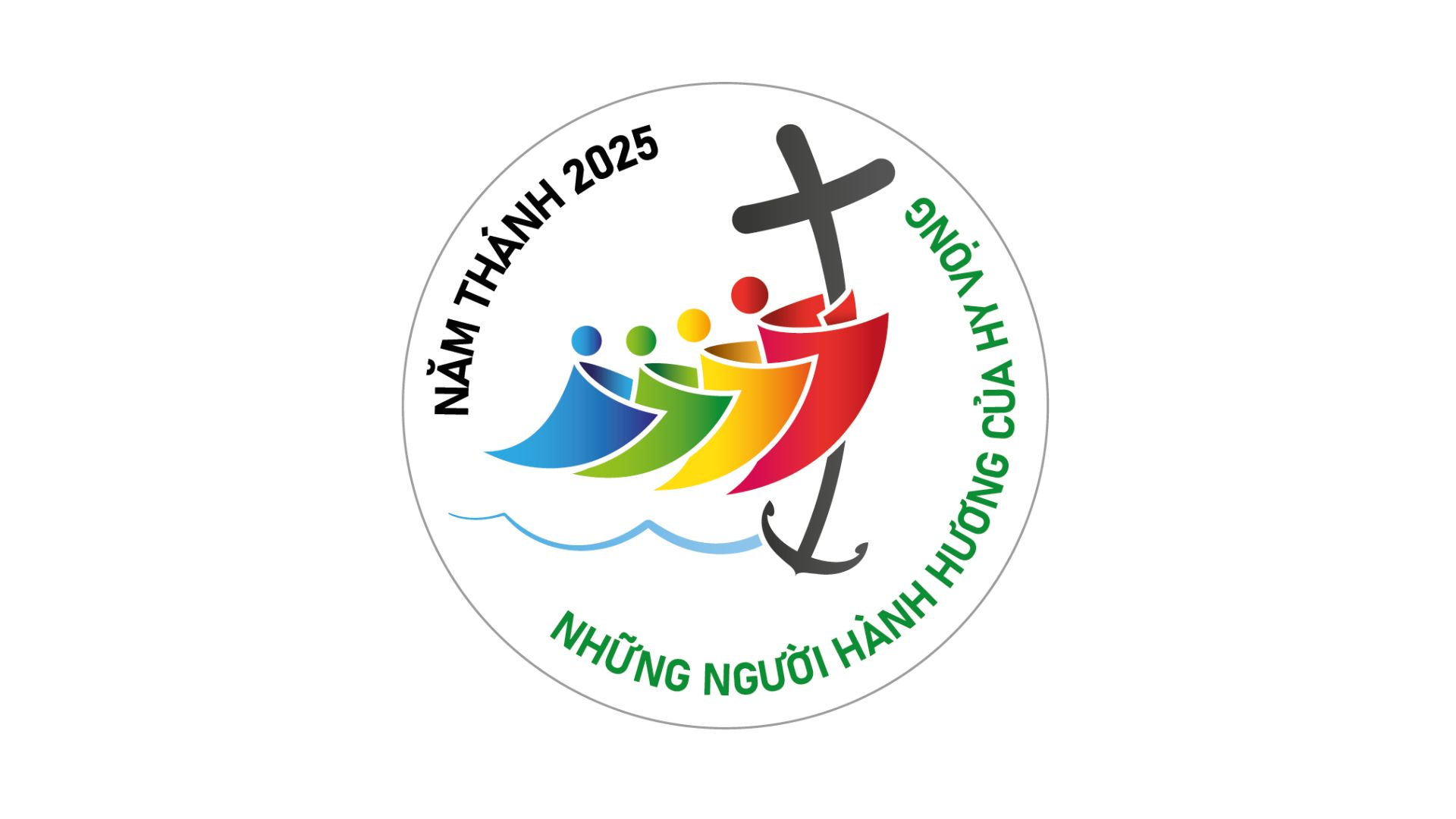 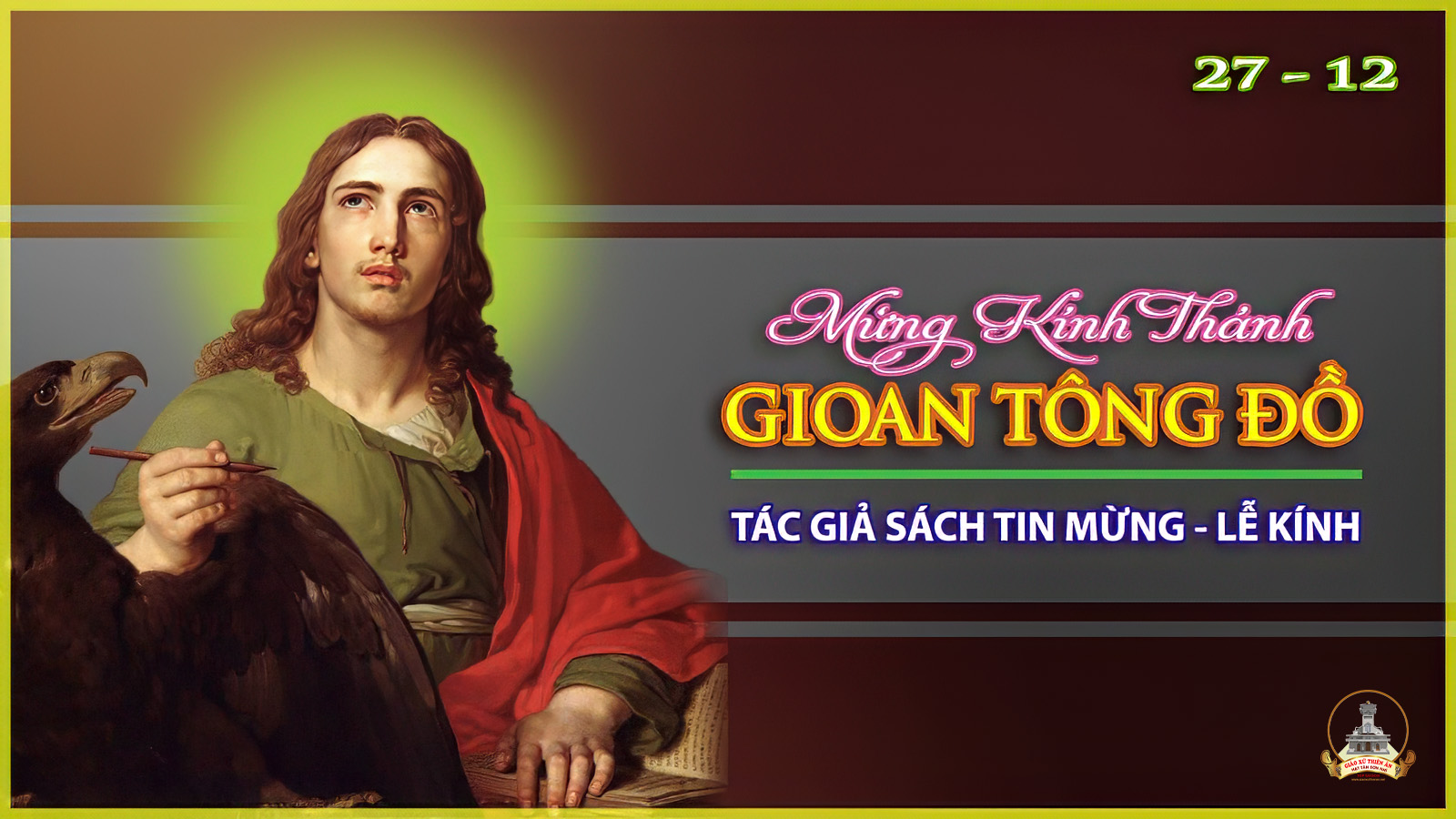 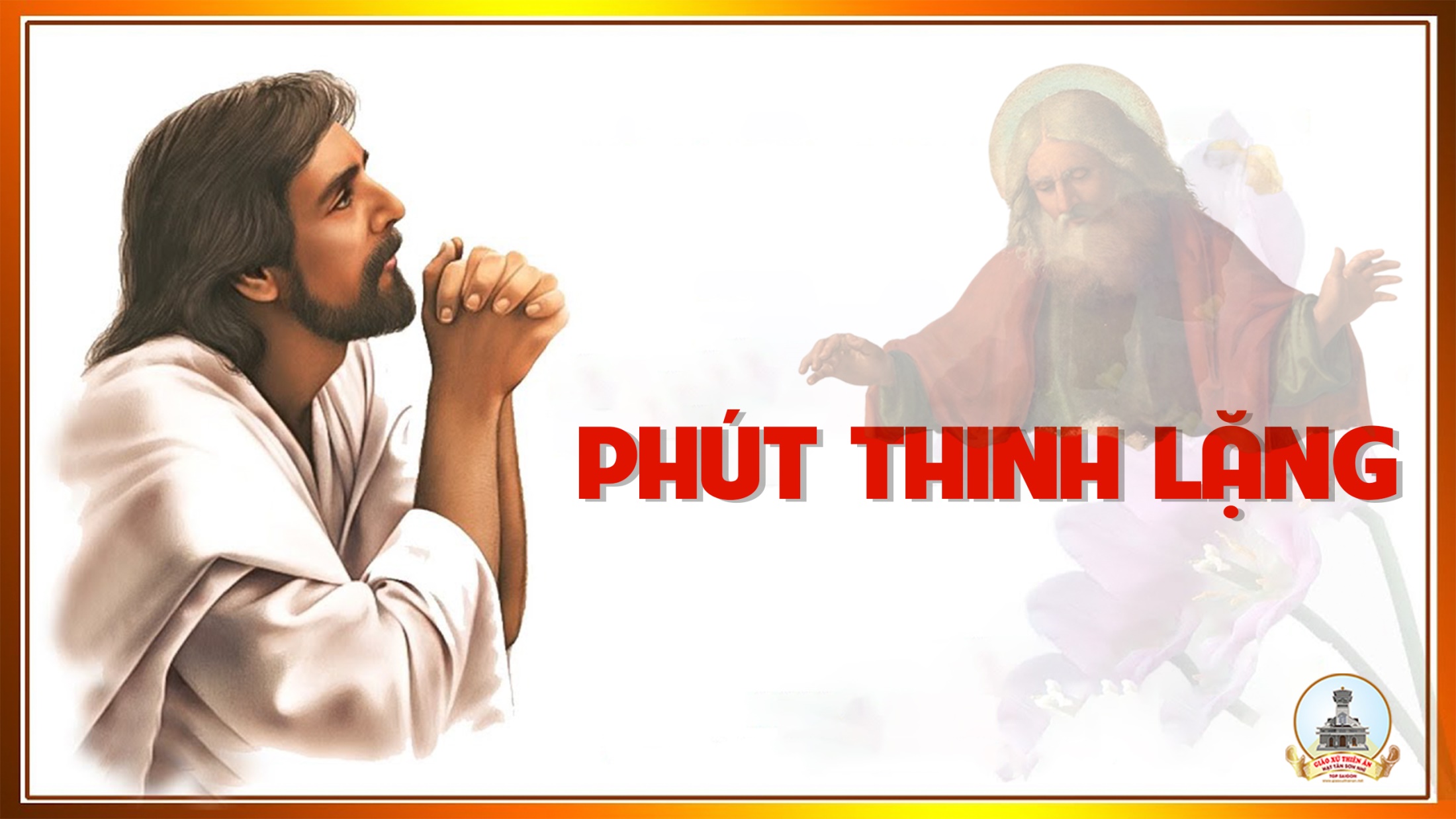 Ca dâng lễDÂNG CHÚA ĐẤT TRỜILm. Ân Đức
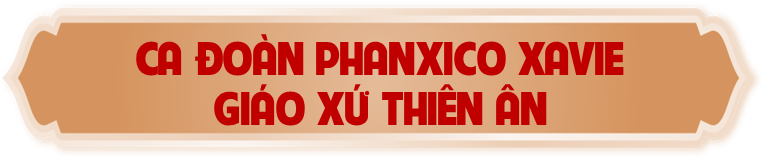 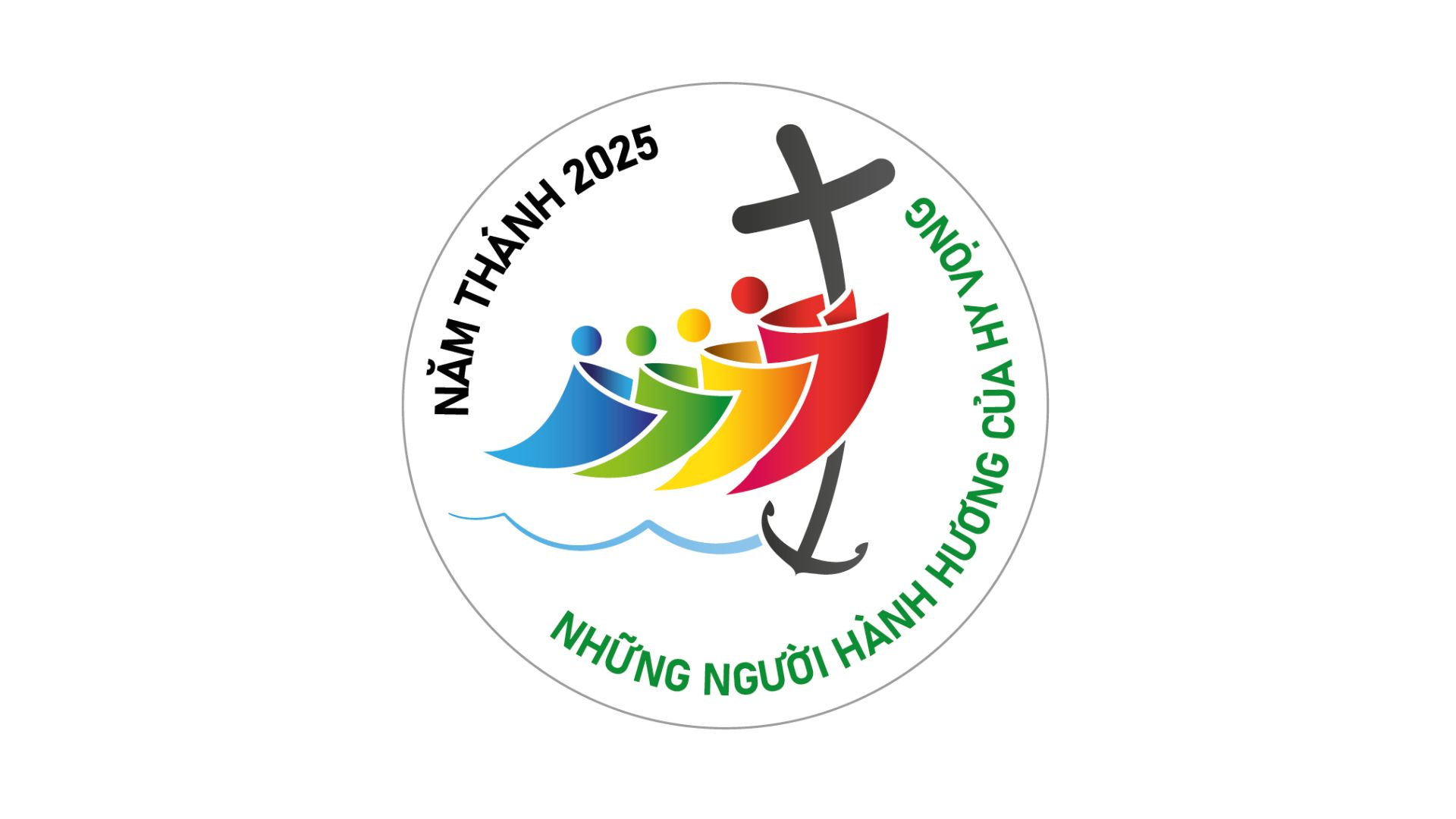 Tk1A: Tựa làn trầm hương như trầm hương bay lên trước toà. Nồng nàn bài ca xinh đẹp muôn là muôn sắc hoa…
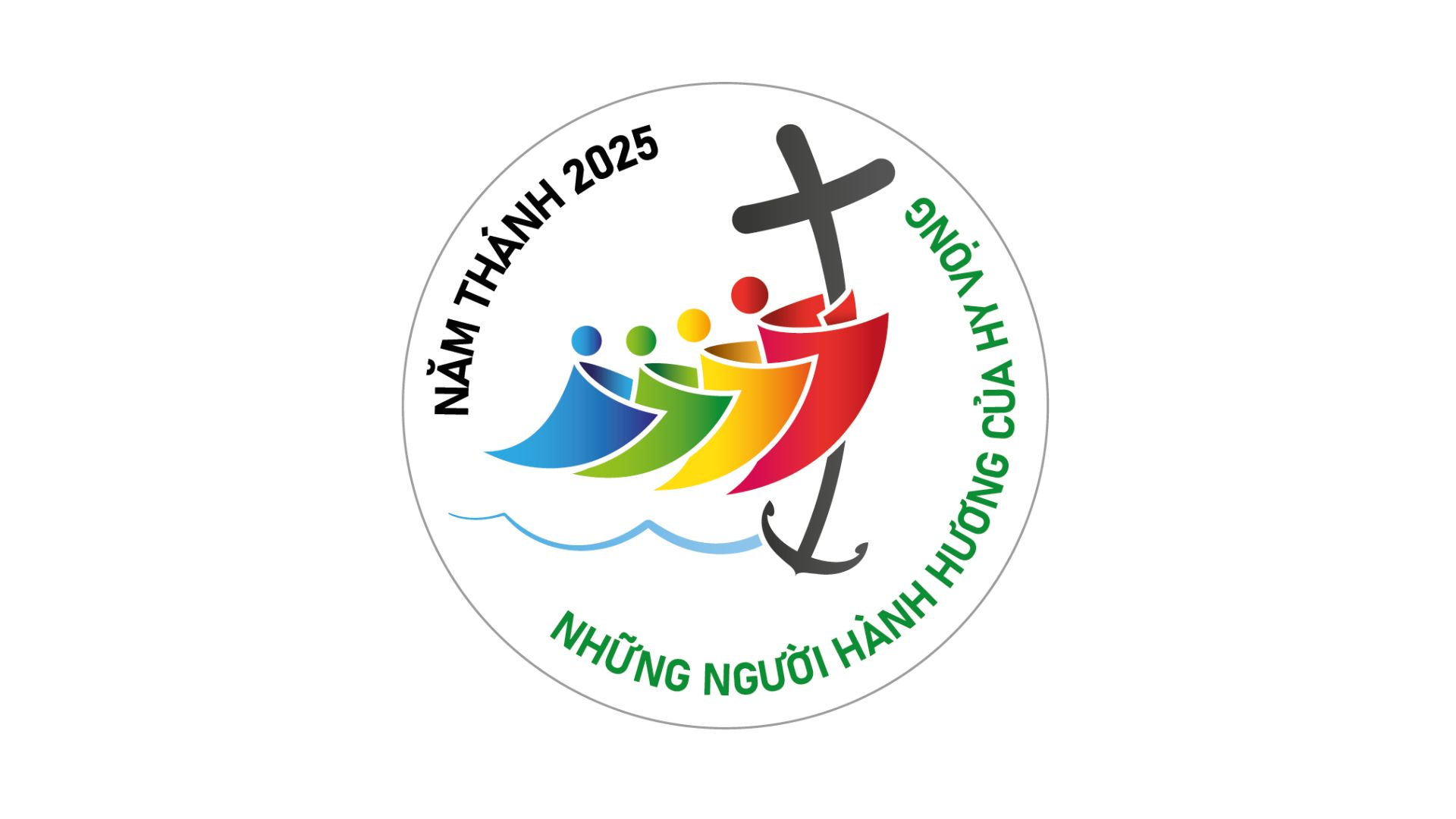 … Hiệp lời tôn vinh Chúa trời đất, lòng thành hát dâng câu tạ ơn. Tình Cha thiết tha chan hoà trải khắp gần xa.
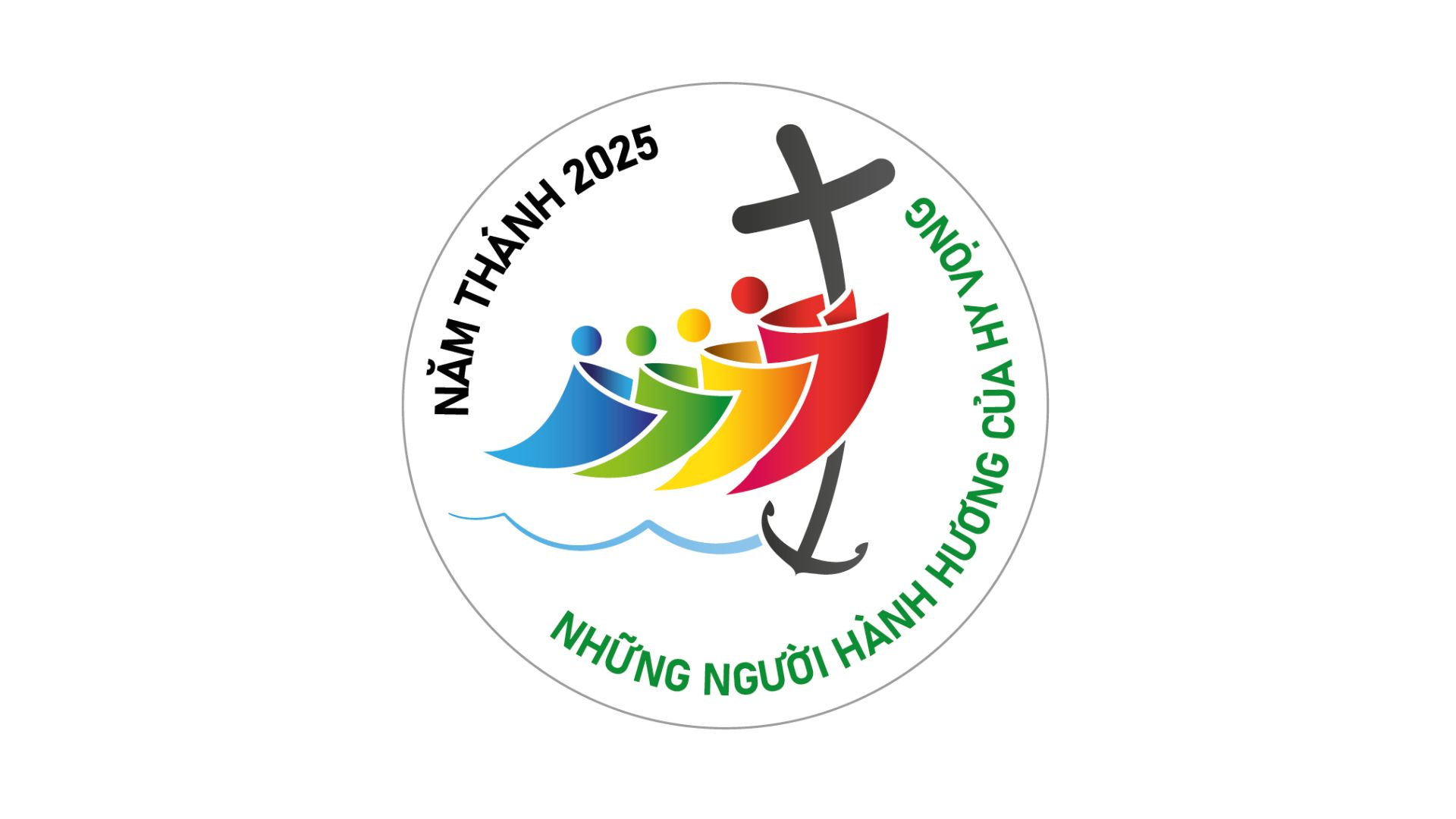 Tk1B: Này là tấm bánh do từng muôn hạt lúa kết thành. Này là rượu nho do từ bao chùm nho ép nên…
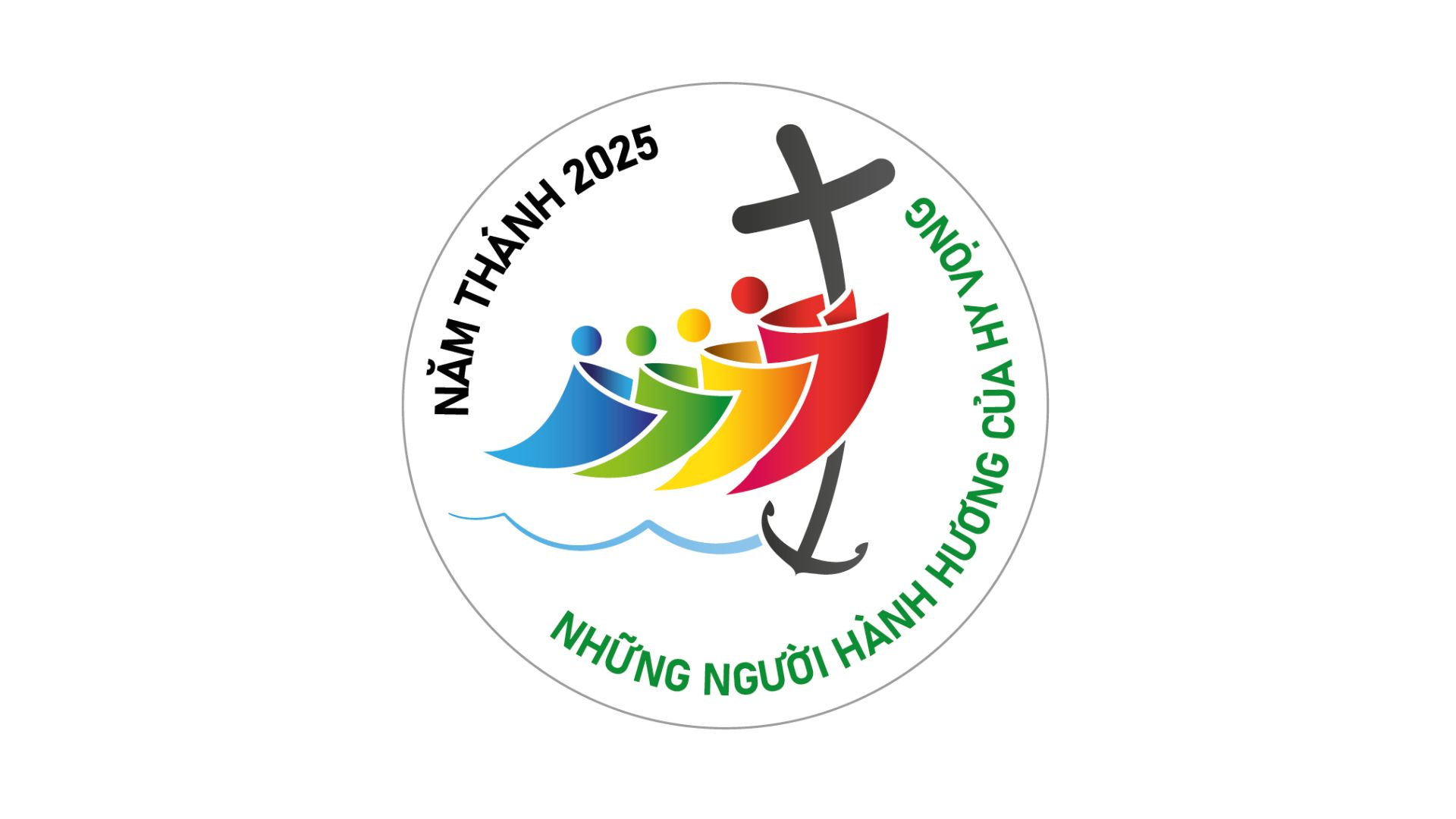 … Hiệp dâng lên Chúa, Chúa trời đất, để thành bánh thiêng nuôi đoàn con. Để thành Máu Con Chúa Trời nguồn ơn cứu độ.
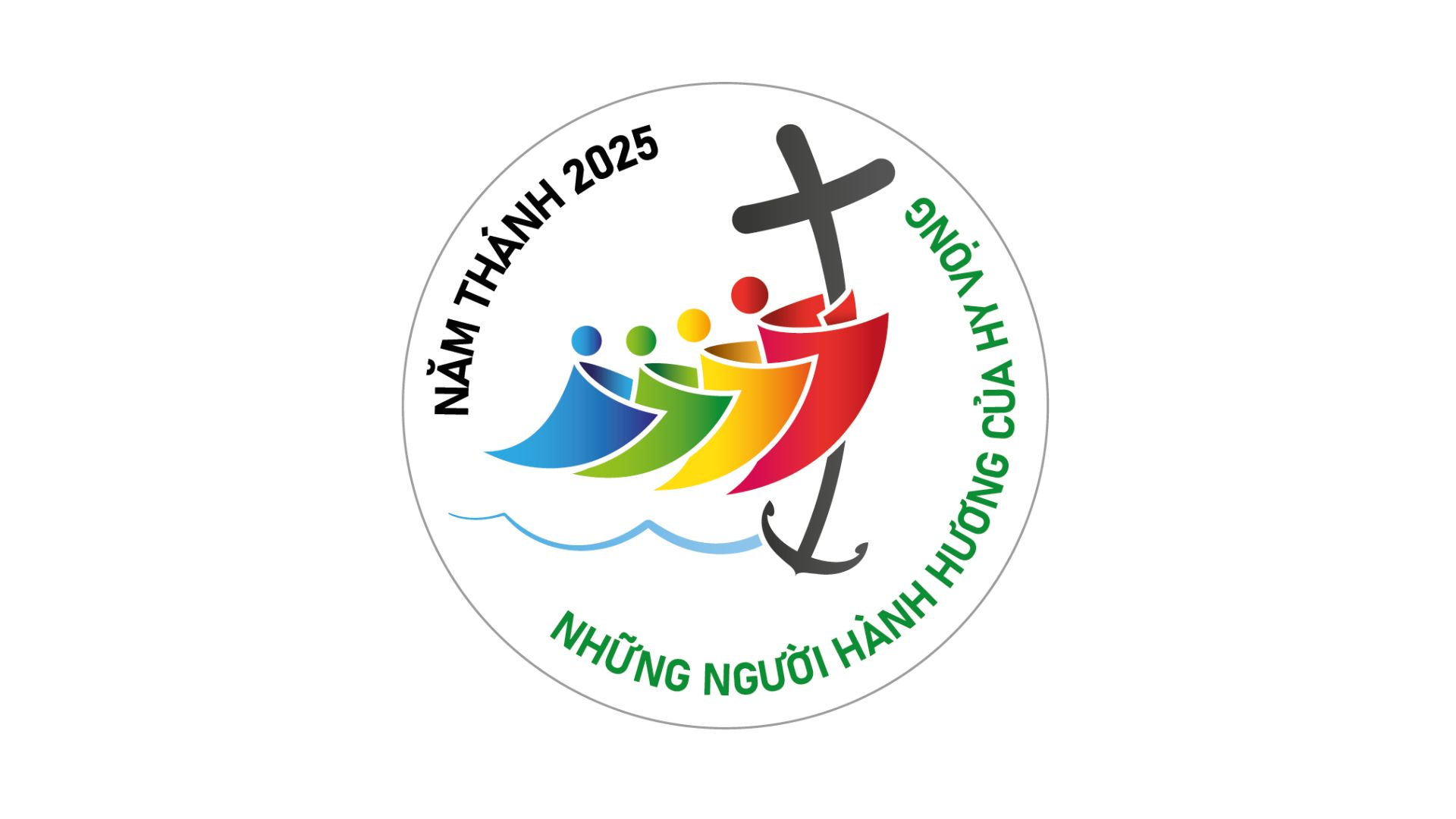 Đk: Xin chúc tụng Chúa, Chúa Cả đất trời từ giờ đây đến muôn muôn đời. Chúc tụng Thiên Chúa từ nhân, Chúa là quyền năng cực thánh là Đấng đáng chúc tụng mọi lúc mọi nơi.
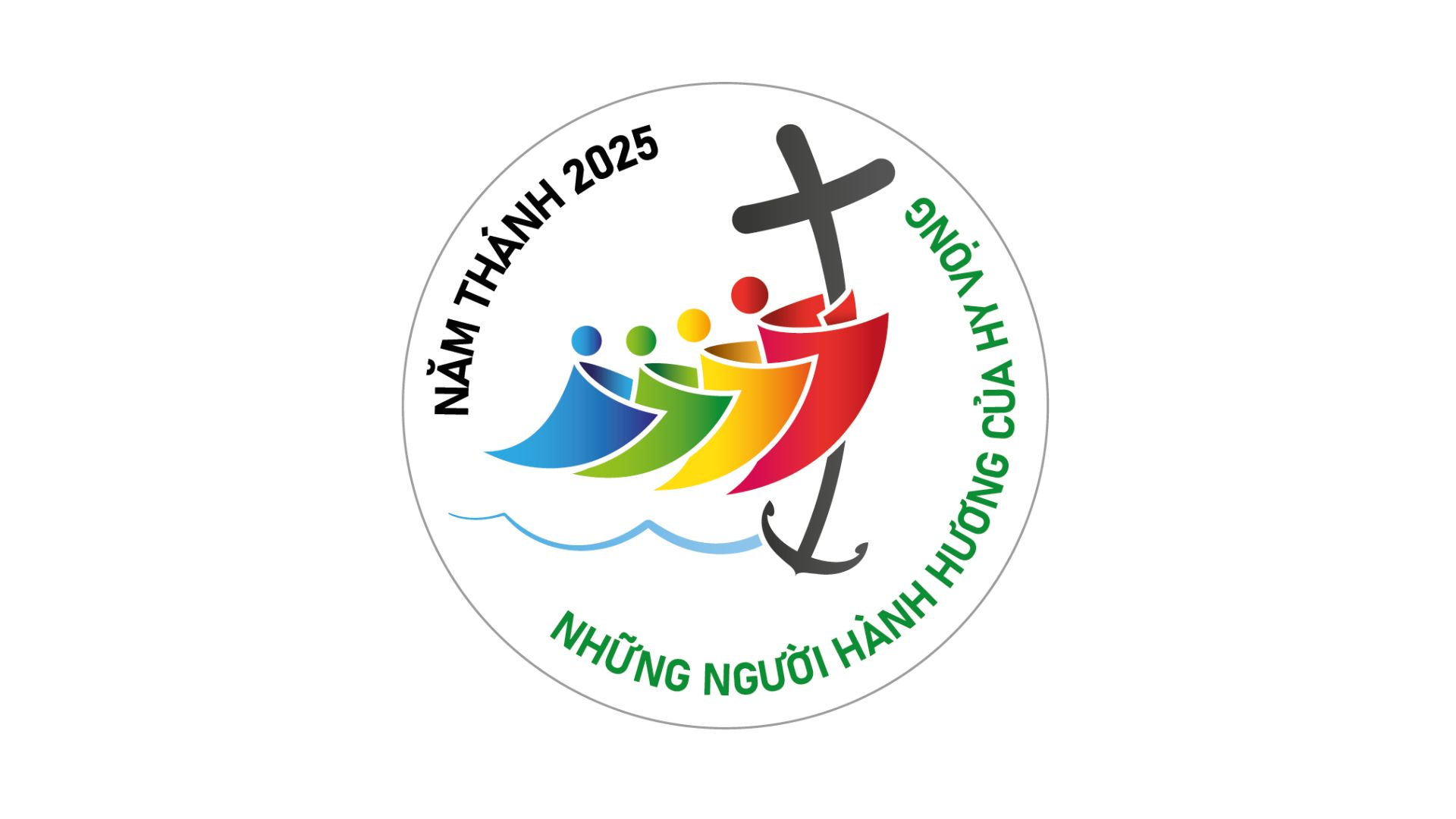 Tk2A: Này cuộc đời con hương nguyện cầu bay lên sớm chiều. Nguyện thành ngọn nến dẫu tàn hao lòng luôn mến yêu…
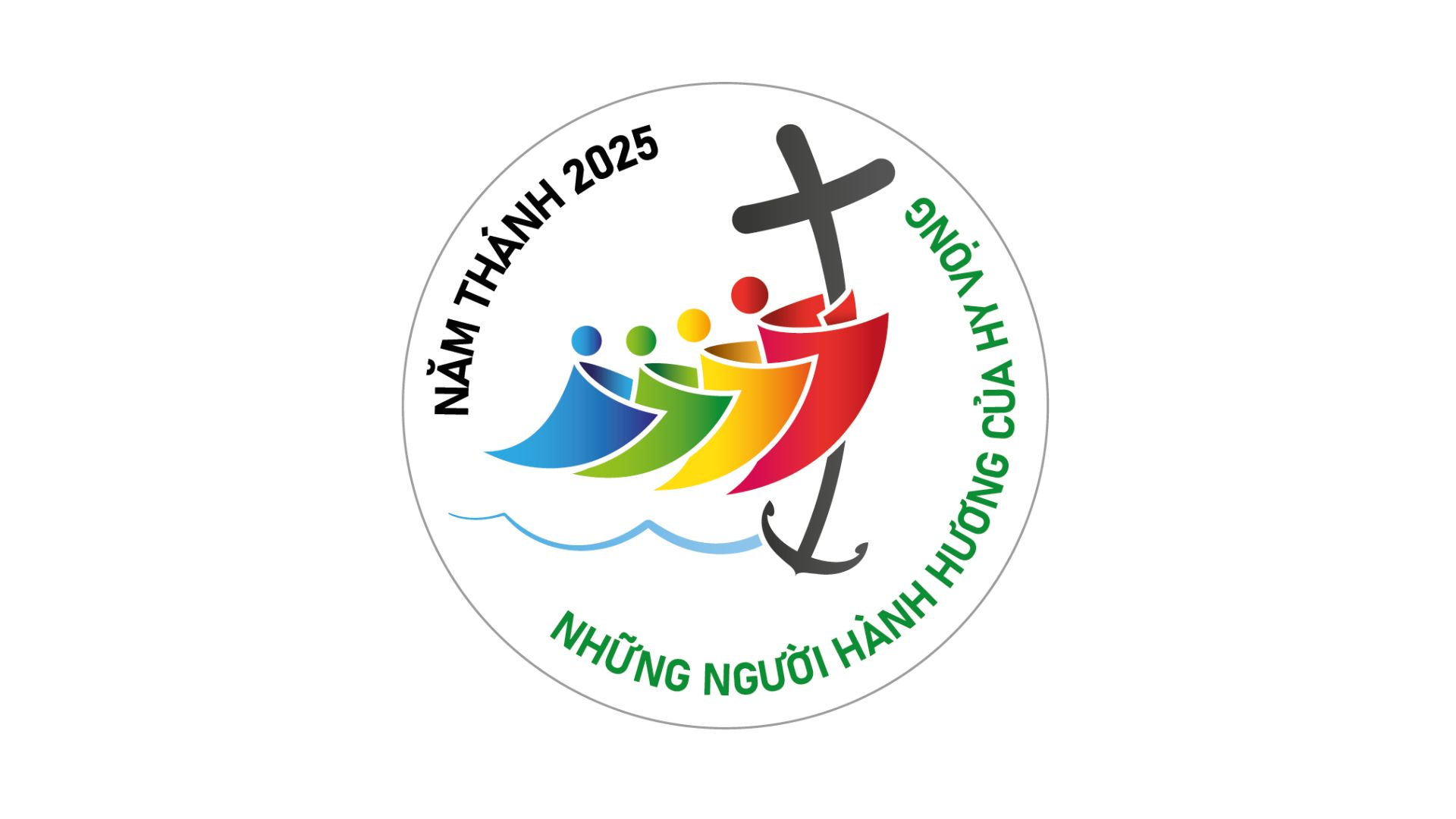 … Phục vụ cho Chúa trong niềm vui, nhiệt thành hiến thân không hề ngơi. Dầu là nắng mưa vui buồn một cõi trần gian.
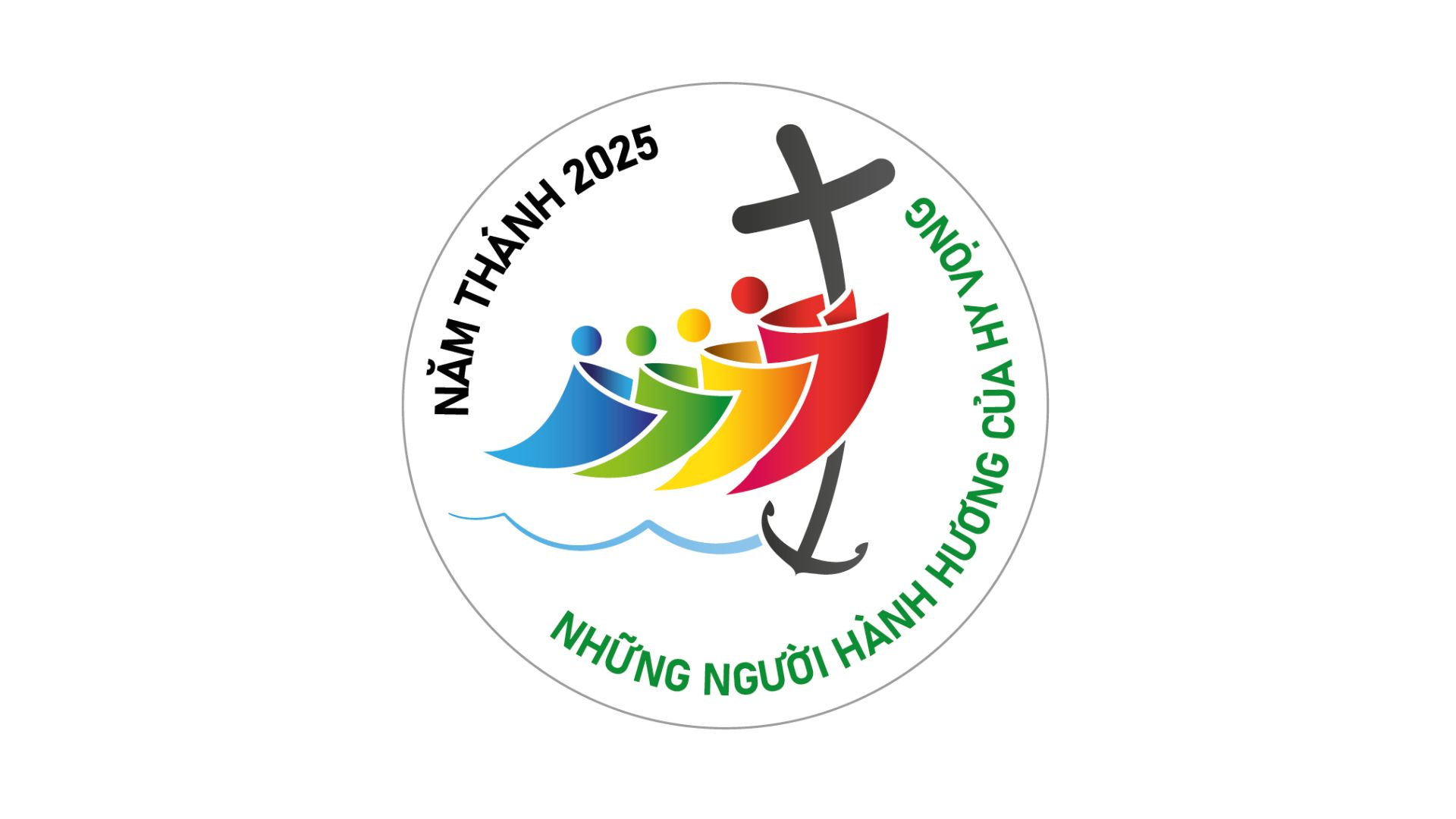 Tk2B: Này là hoa trái cuộc đời này nhờ ai vun trồng. Này là công khó bao người đêm ngày luôn ước mong…
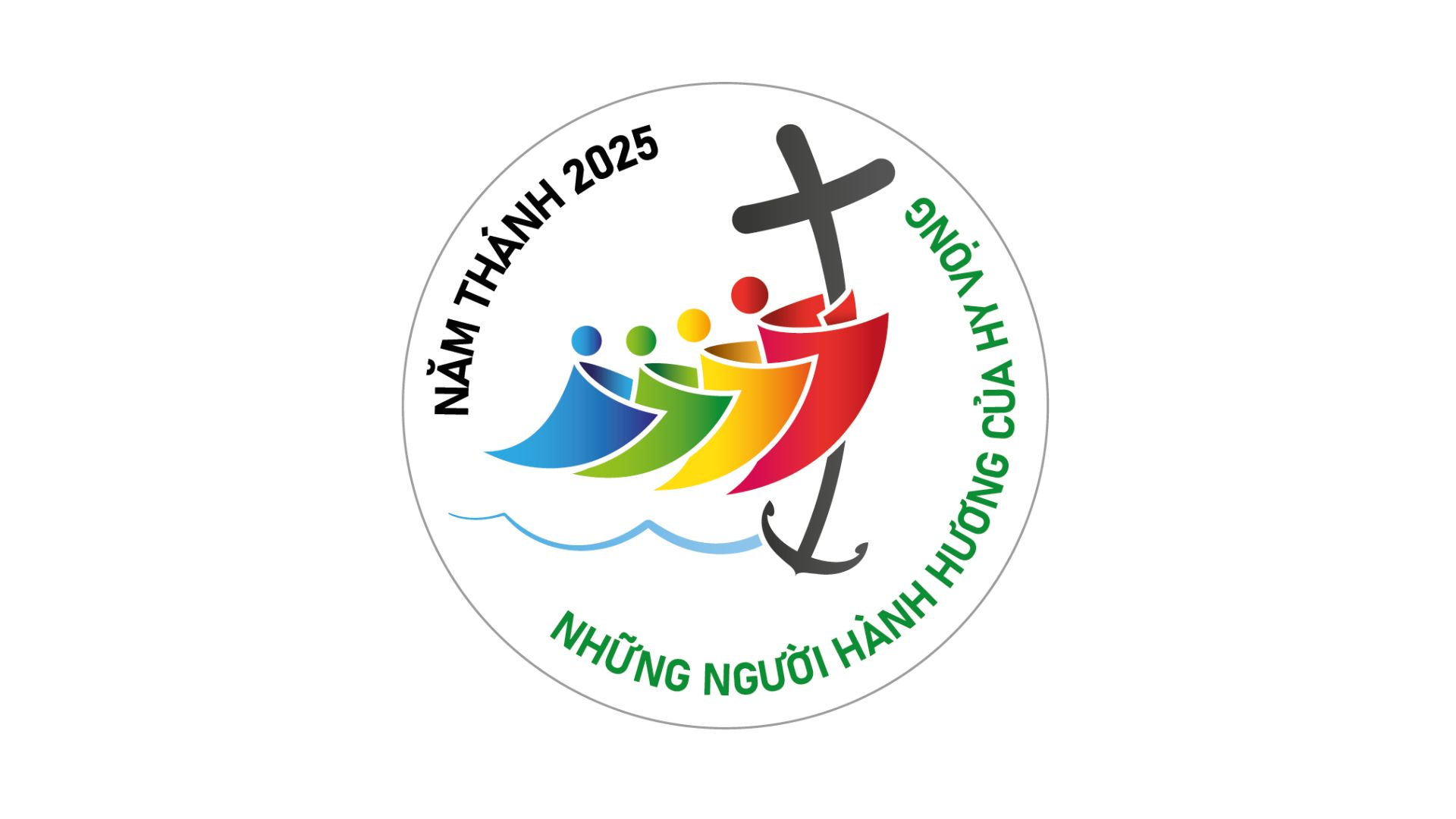 … Đời con dâng Chúa trong tình yêu, để thành lễ dâng lễ toàn thiêu. Đời con sẽ nên khúc nhạc tình ca diễm kiều.
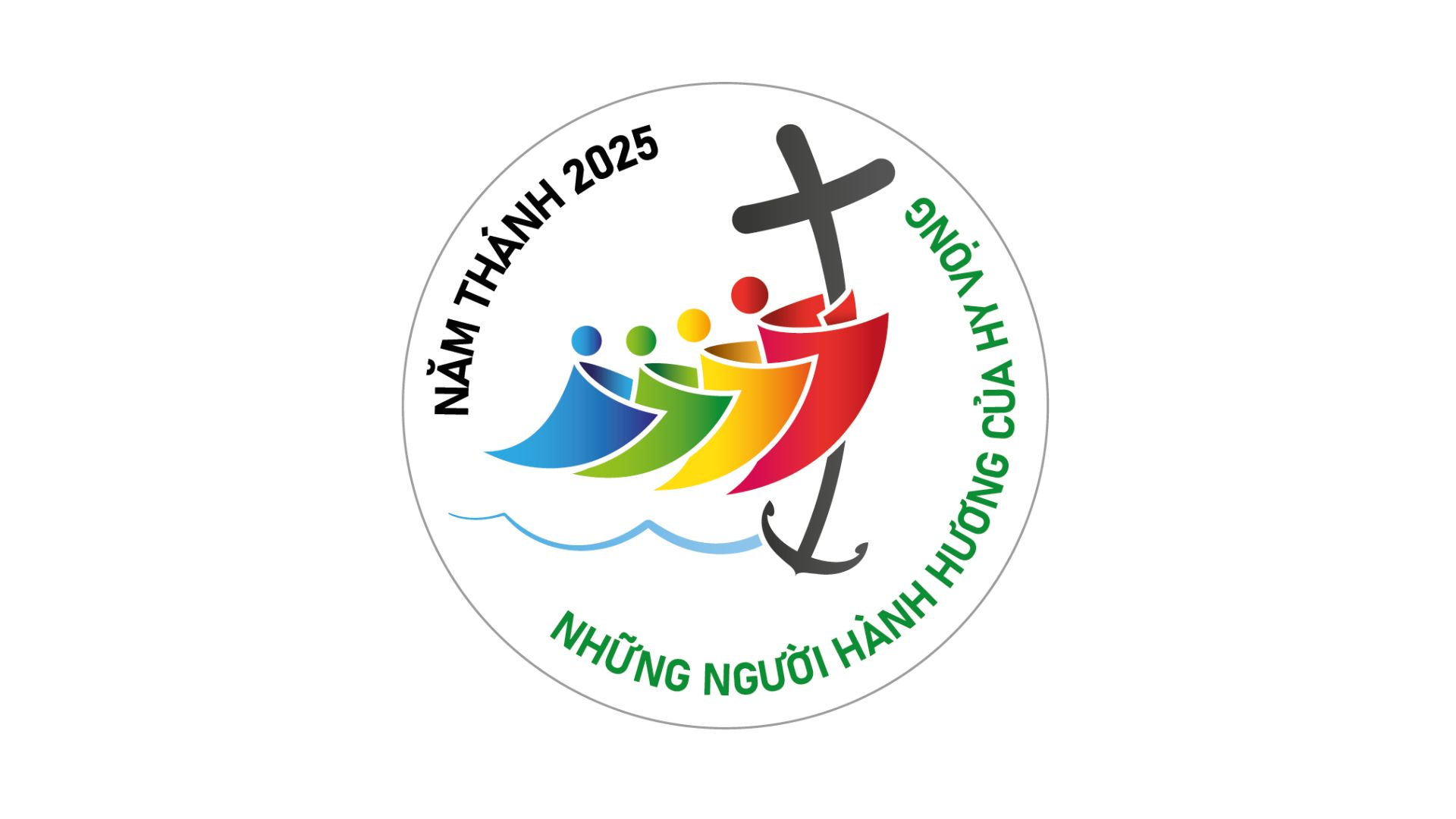 Đk: Xin chúc tụng Chúa, Chúa Cả đất trời từ giờ đây đến muôn muôn đời. Chúc tụng Thiên Chúa từ nhân, Chúa là quyền năng cực thánh là Đấng đáng chúc tụng mọi lúc mọi nơi.
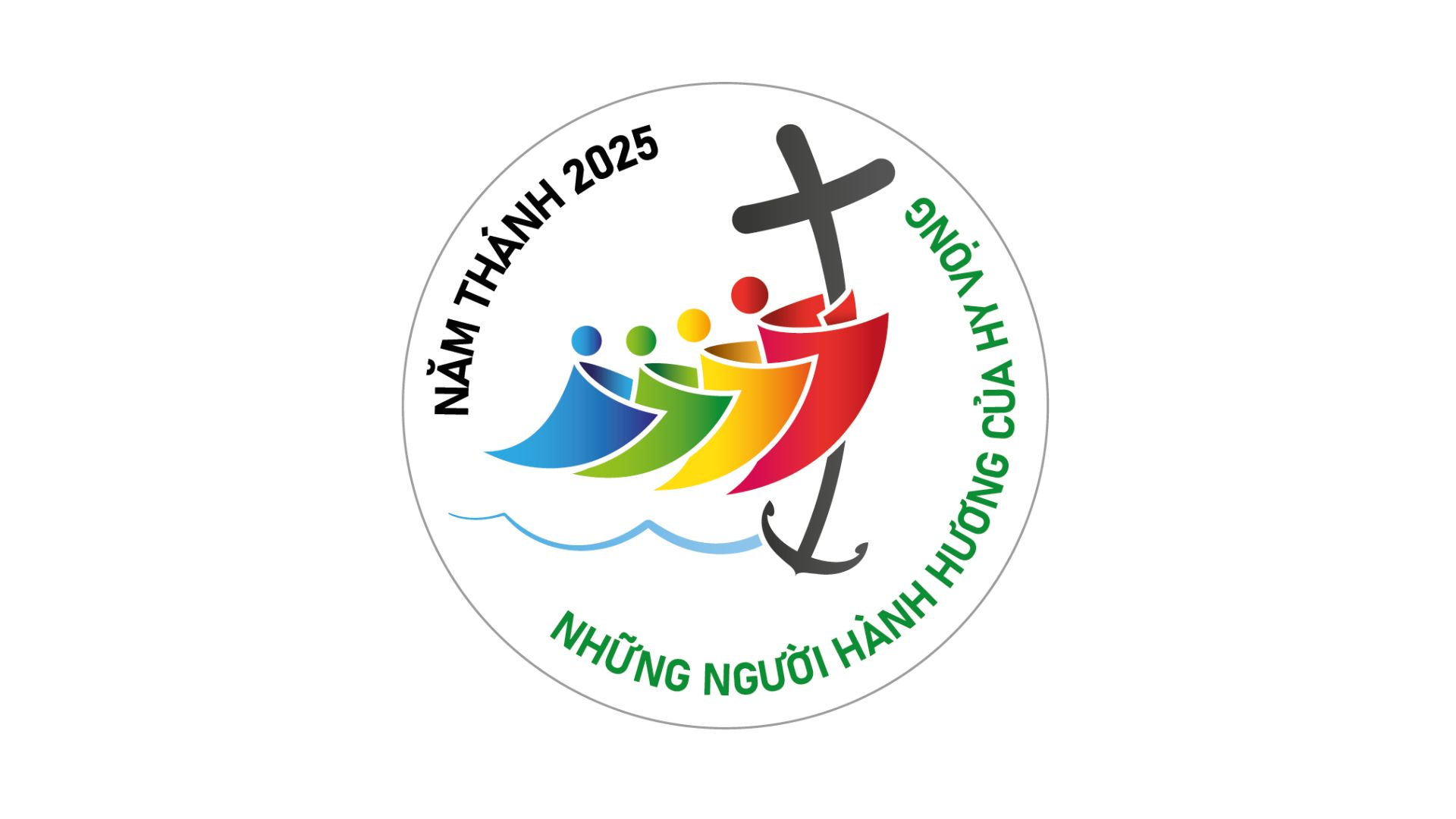 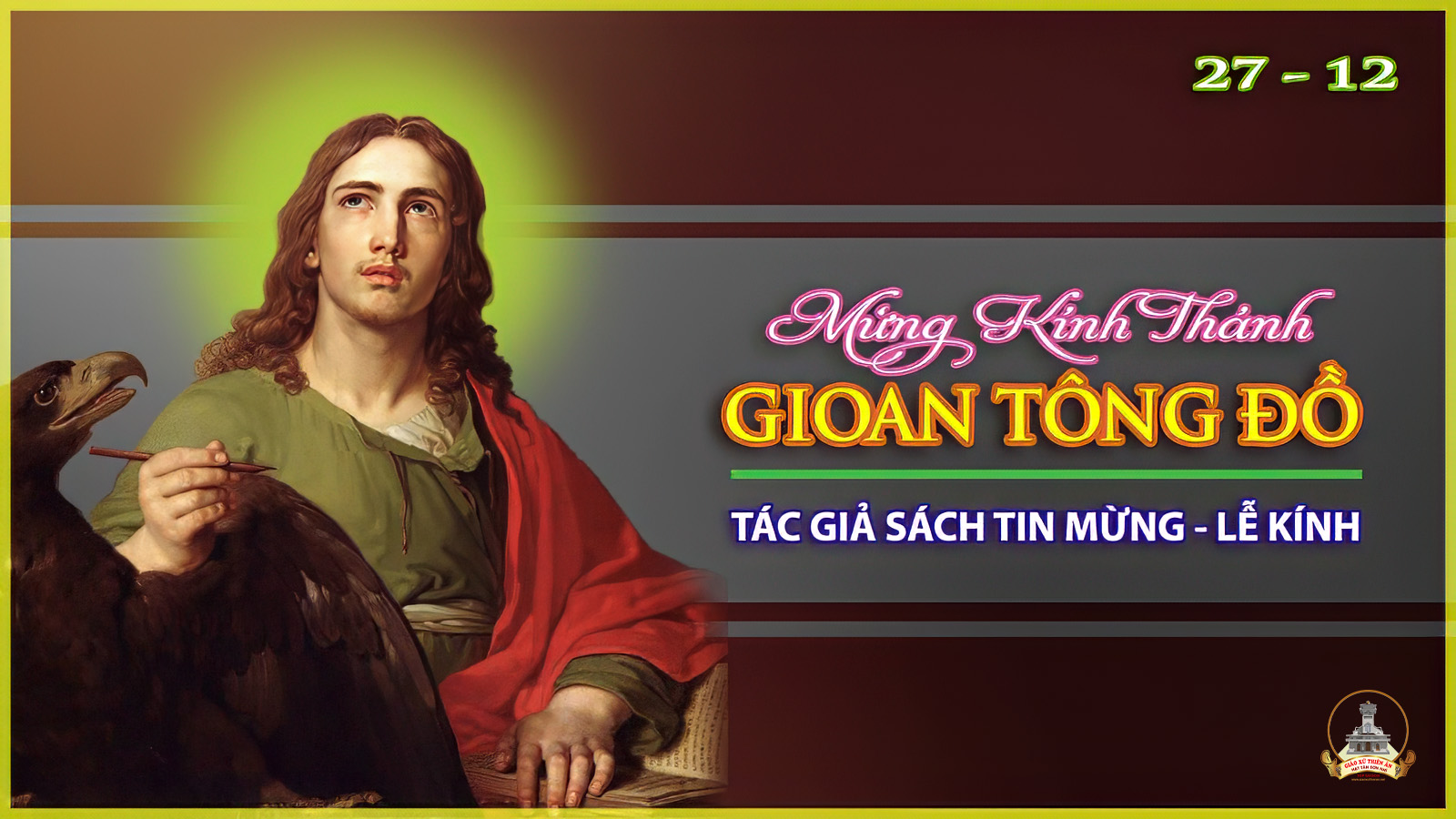 Ca nguyện hiệp lễTÌNH YÊU CHÚA HỠIPhùng Minh Mẫn
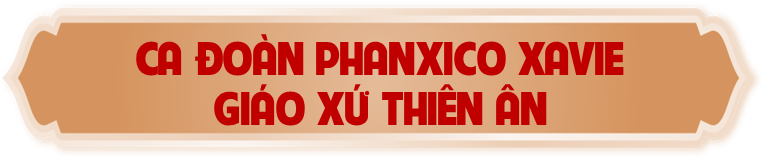 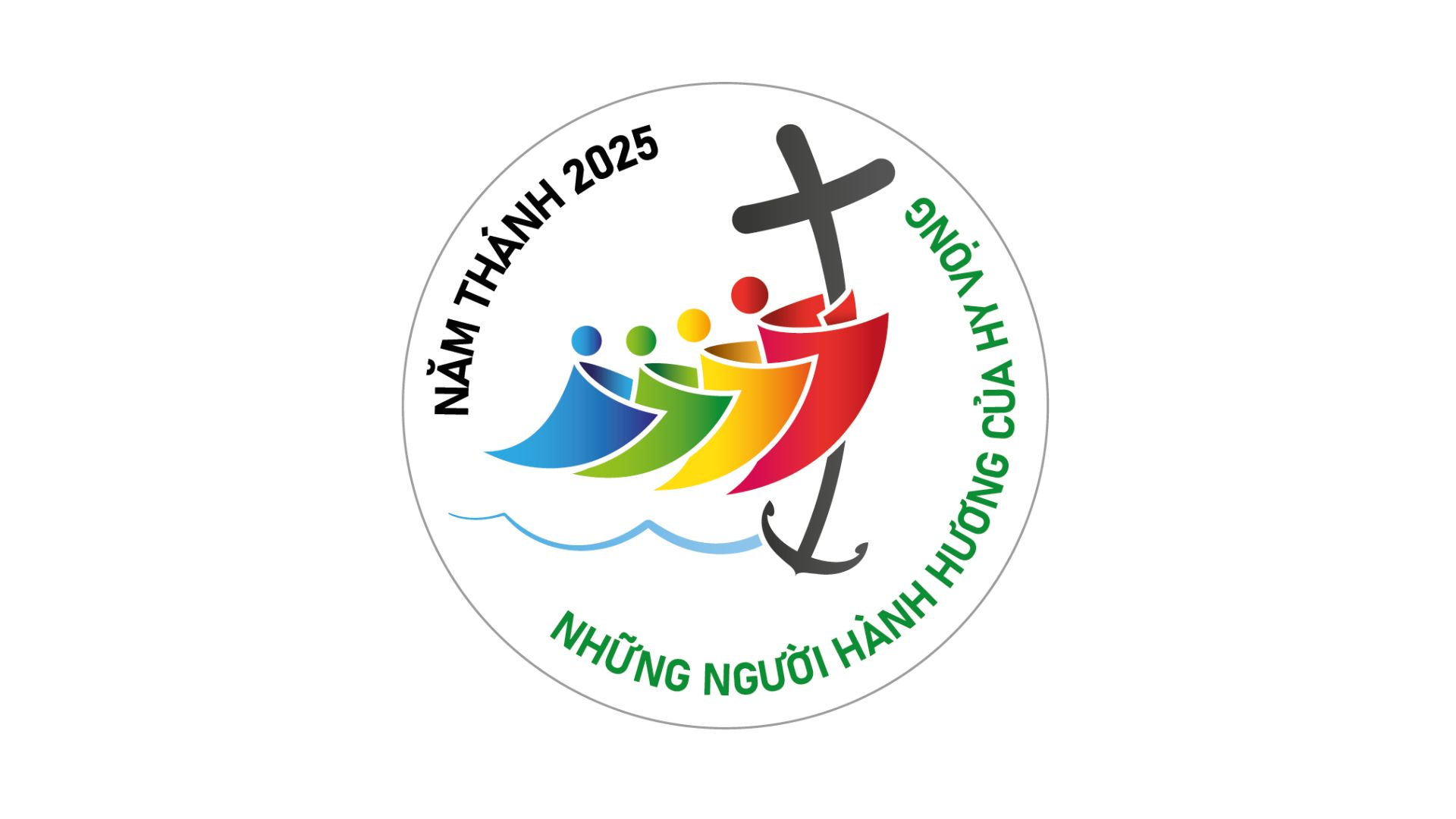 Tk1: Đi hoài đi mãi giữa nhân gian, con tìm nguồn an ủi phận người. Lắm lúc chới với đã muốn buông xuôi theo dòng trôi, vì đã bao lần bội phản, trái tim lạnh lùng buồn chán. Tình yêu Chúa hỡi, linh hồn con đau rã rời…
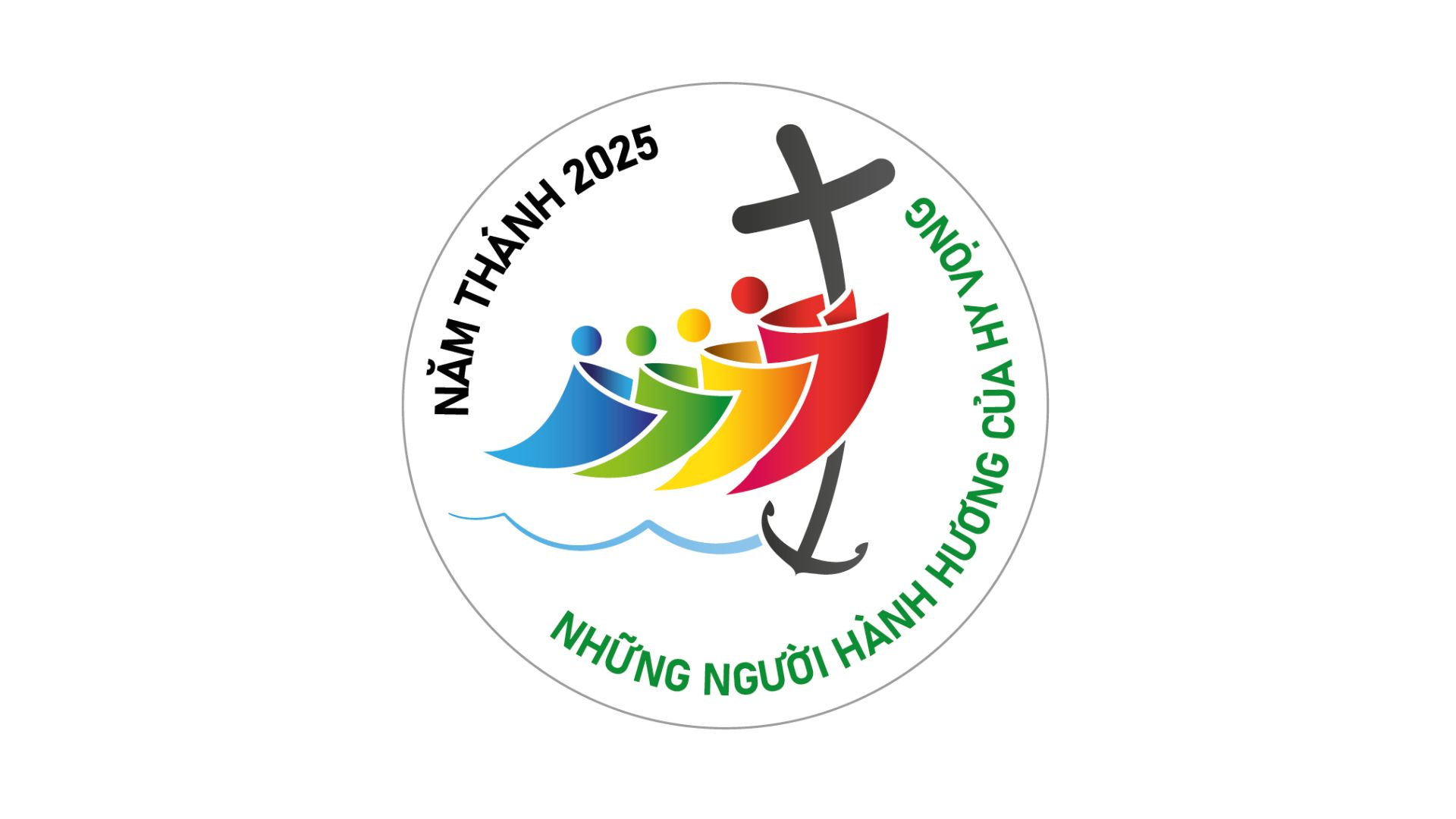 … Xin Ngài hãy đến bên con, nay đường trần con đã mòn. Giữa sóng gió có Chúa nâng niu vỗ về luôn, khi gót chân này rời rã, bước đi âm thầm buồn bã. Tình yêu Chúa hỡi, nâng hồn con lên với Ngài.
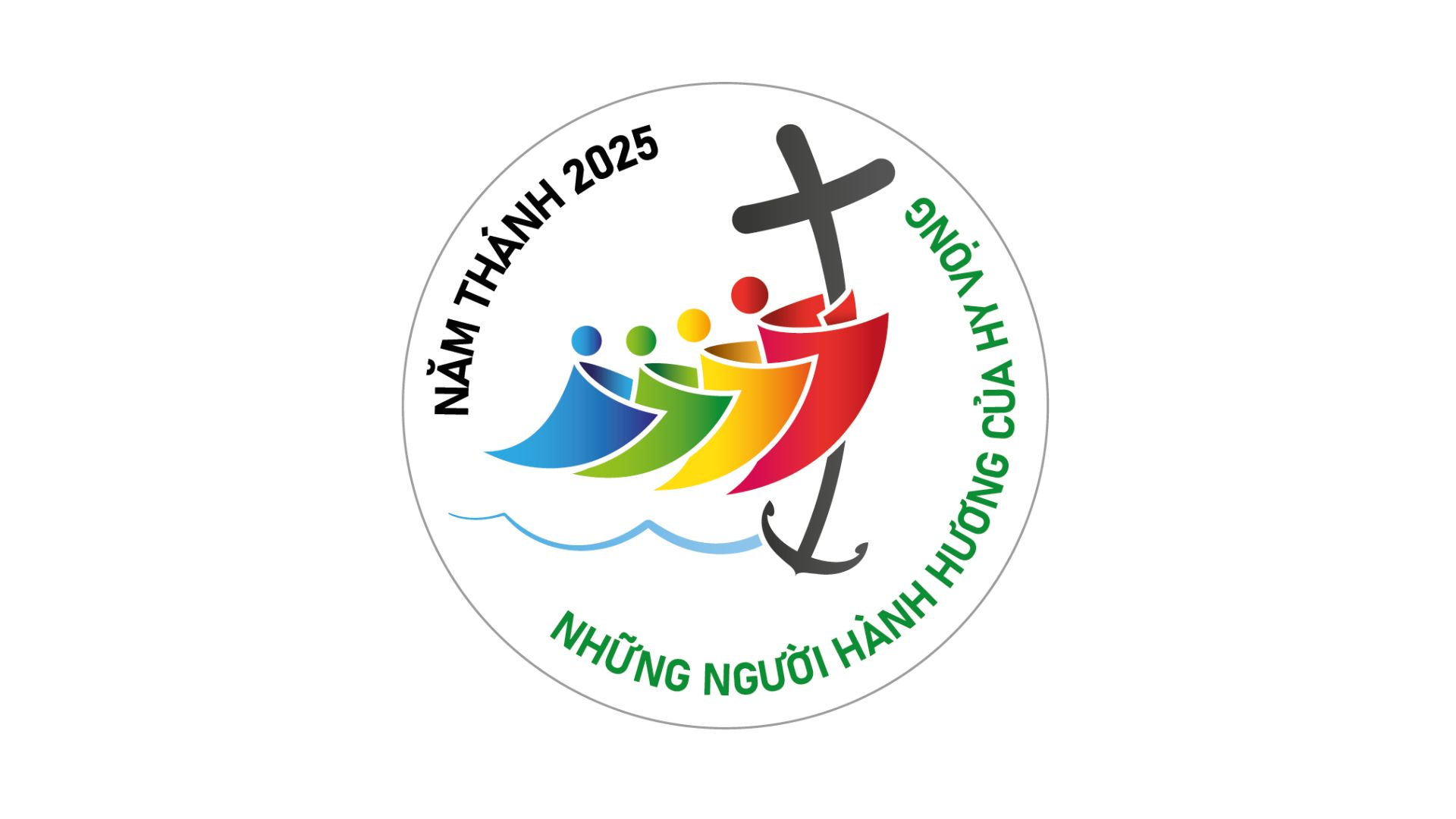 Đk: Tình Ngài còn đó vẫn thiết tha chờ đón ai đang lạc bước. Tình Ngài dịu êm với những ai nặng gánh mang bao sầu lo. Nguyện Ngài dủ thương sưởi ấm tâm hồn giá băng trong mù tối. Chúa ơi, xin tình yêu dẫn con về cùng Ngài.
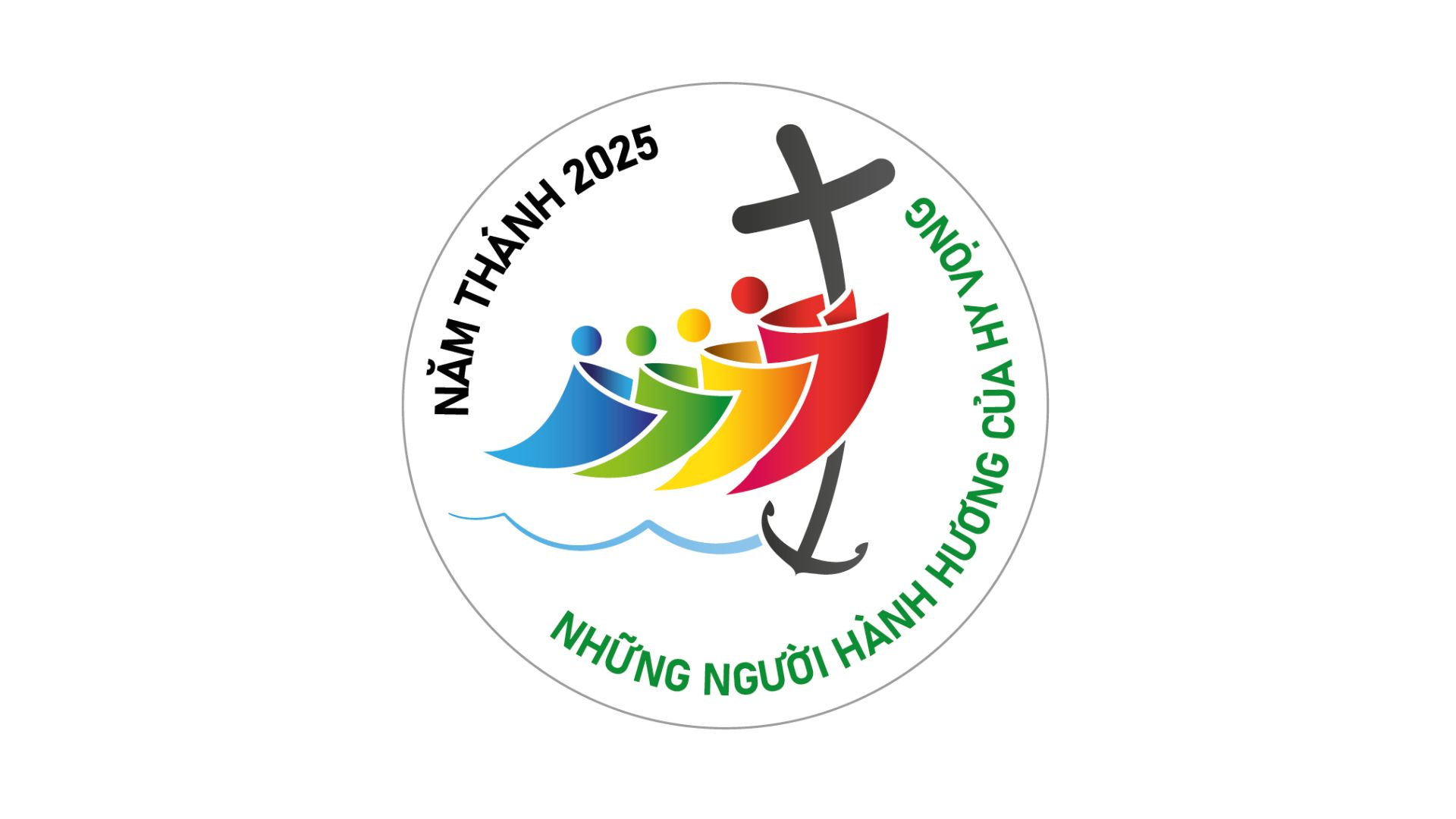 Tk2: Bao lần gục ngã giữa đau thương dương trần con lê bước nhọc nhằn. Lắm lúc trách móc: “Chúa hỡi quên con sao lặng thinh?” Vì đã phai rồi lòng mến đức trông cậy Ngài mòn mõi, niềm tin héo úa con đành tâm xa lìa Ngài…
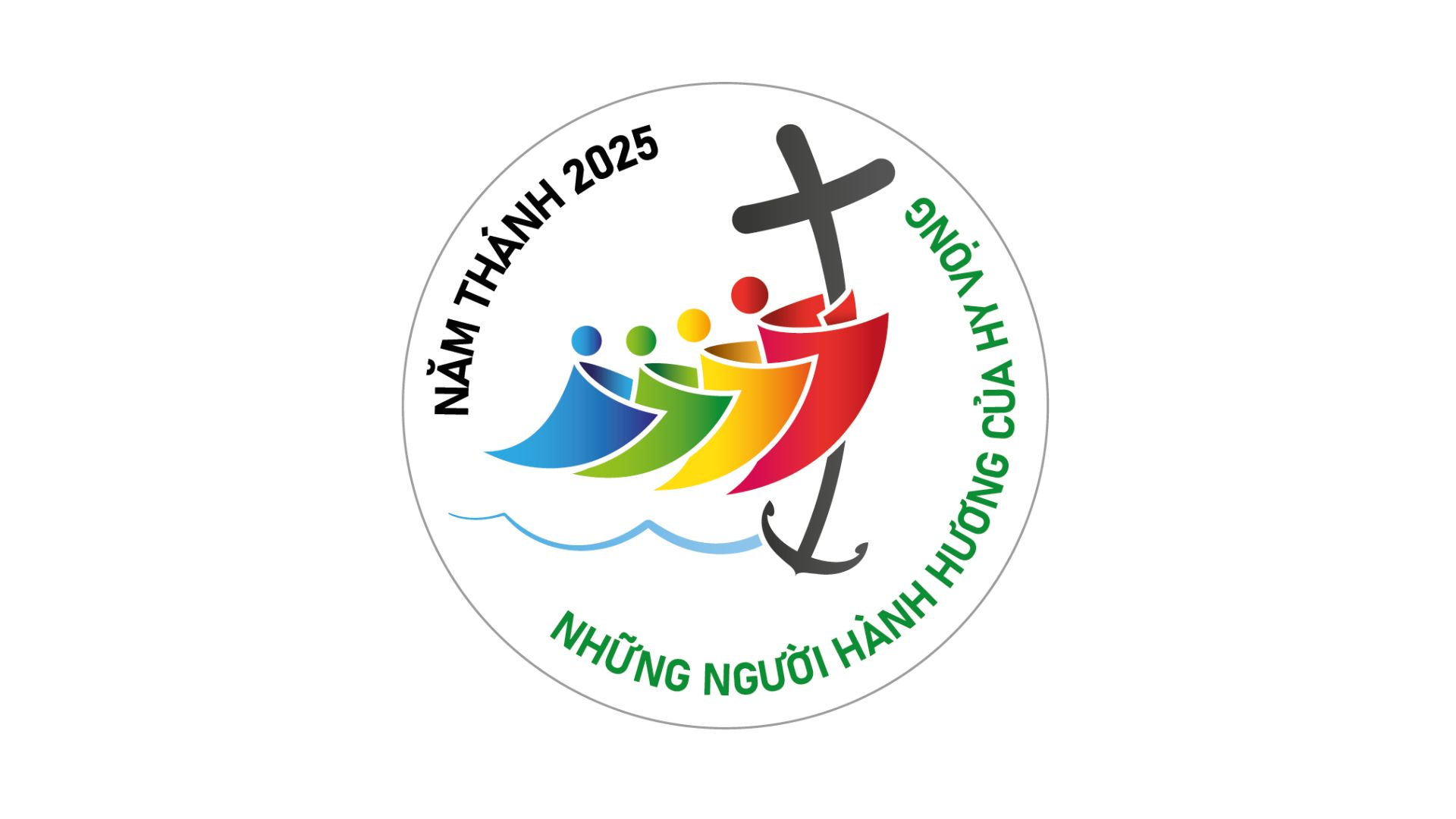 … Xin Ngài đừng lánh xa con, xin đừng buồn con yếu hèn. Những lúc sóng gió bủa lấy thân con, con nhờ ai? Lòng Chúa nhân từ còn mãi sẽ không quên người lầm lỗi. Tình yêu Chúa hỡi, nâng hồn con lên với Ngài.
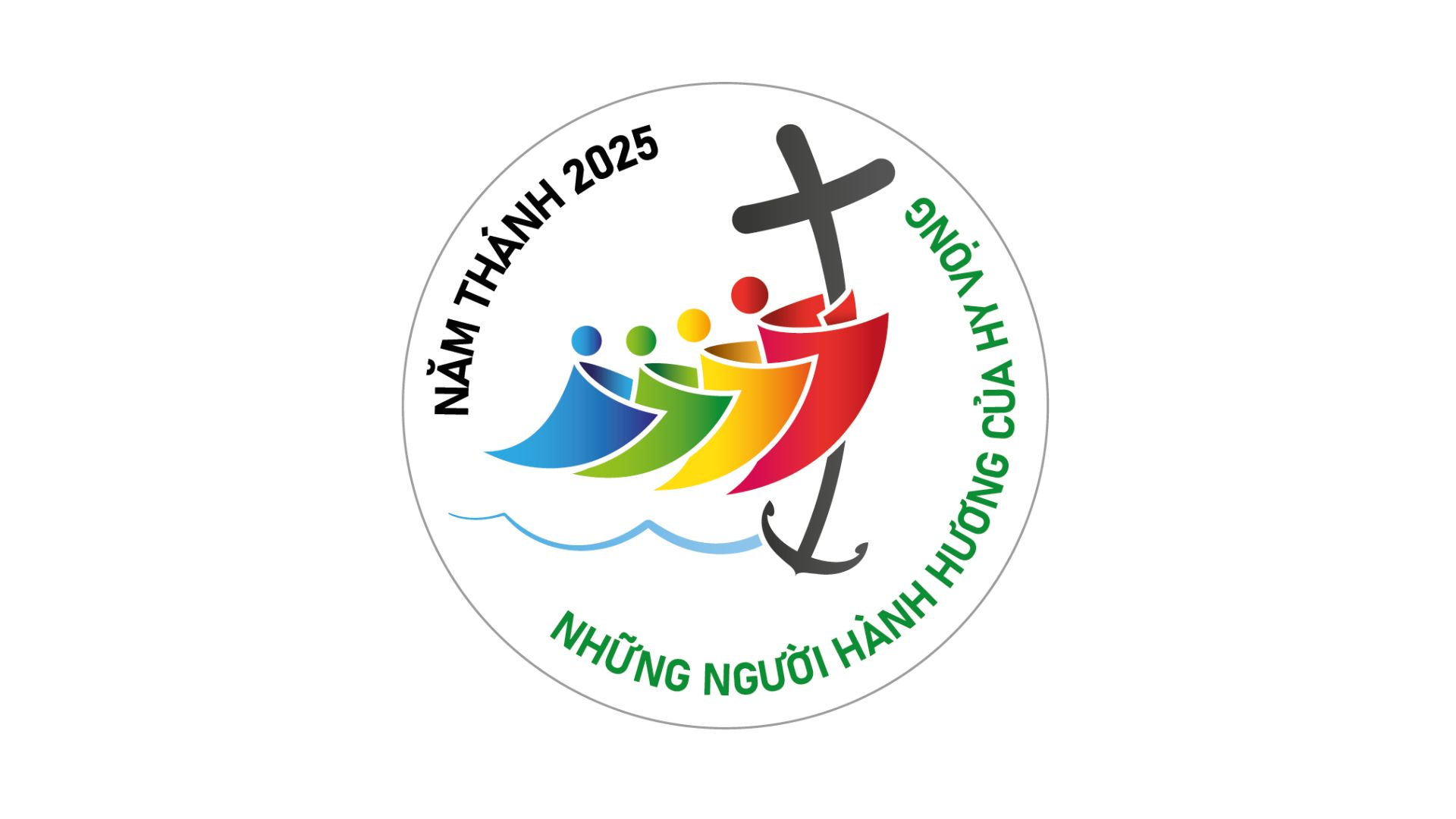 Đk: Tình Ngài còn đó vẫn thiết tha chờ đón ai đang lạc bước. Tình Ngài dịu êm với những ai nặng gánh mang bao sầu lo. Nguyện Ngài dủ thương sưởi ấm tâm hồn giá băng trong mù tối. Chúa ơi, xin tình yêu dẫn con về cùng Ngài.
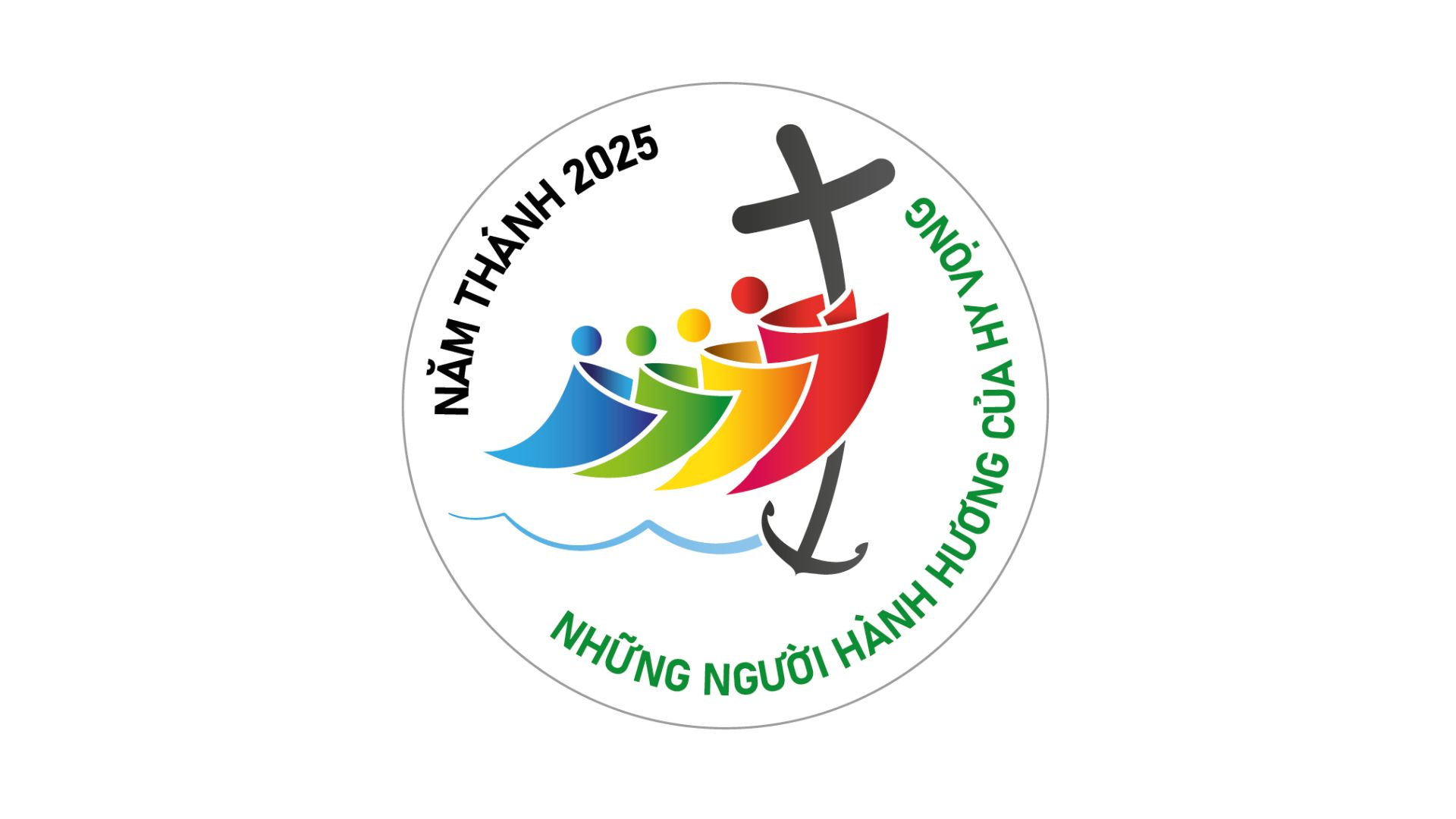 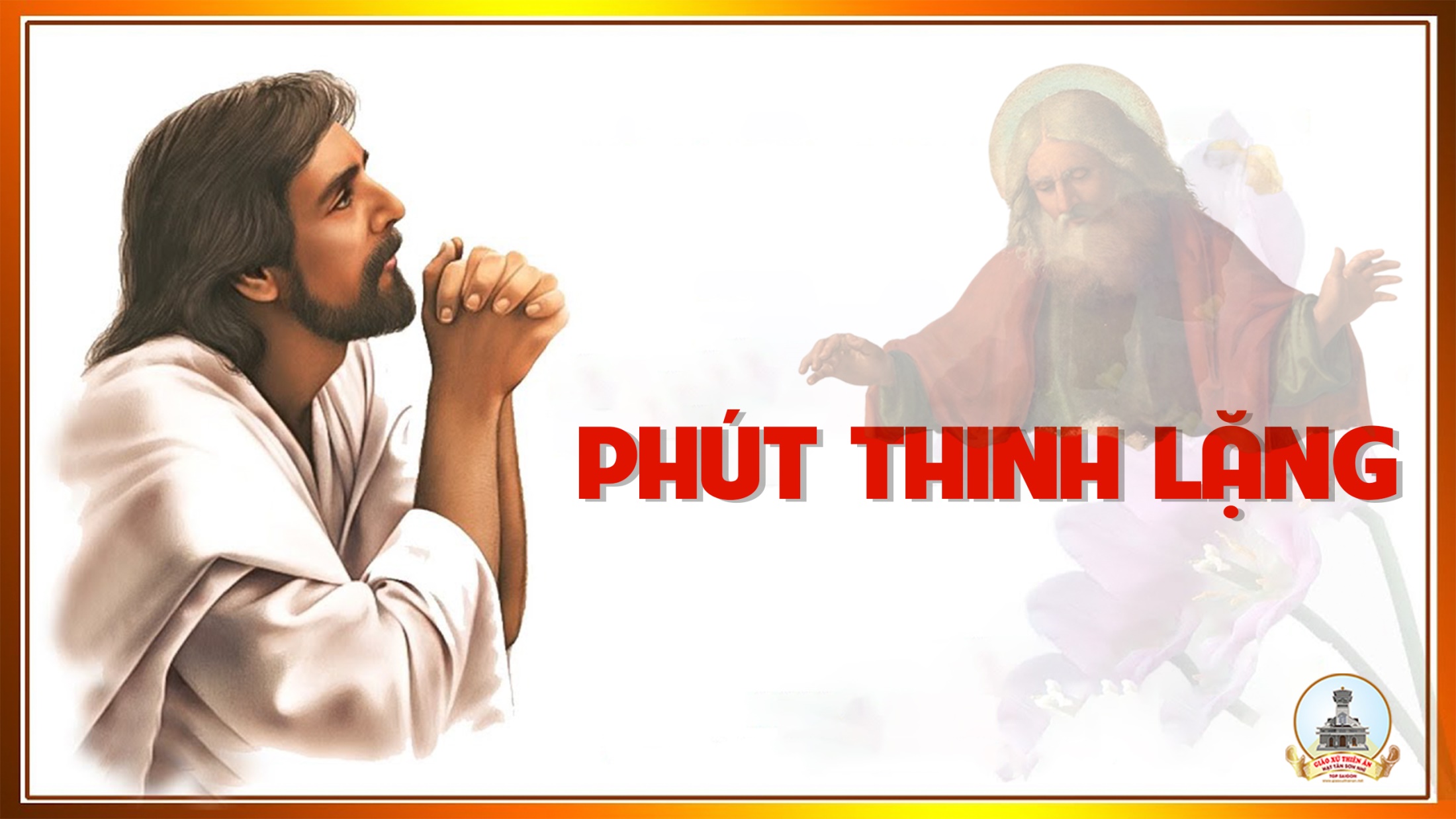 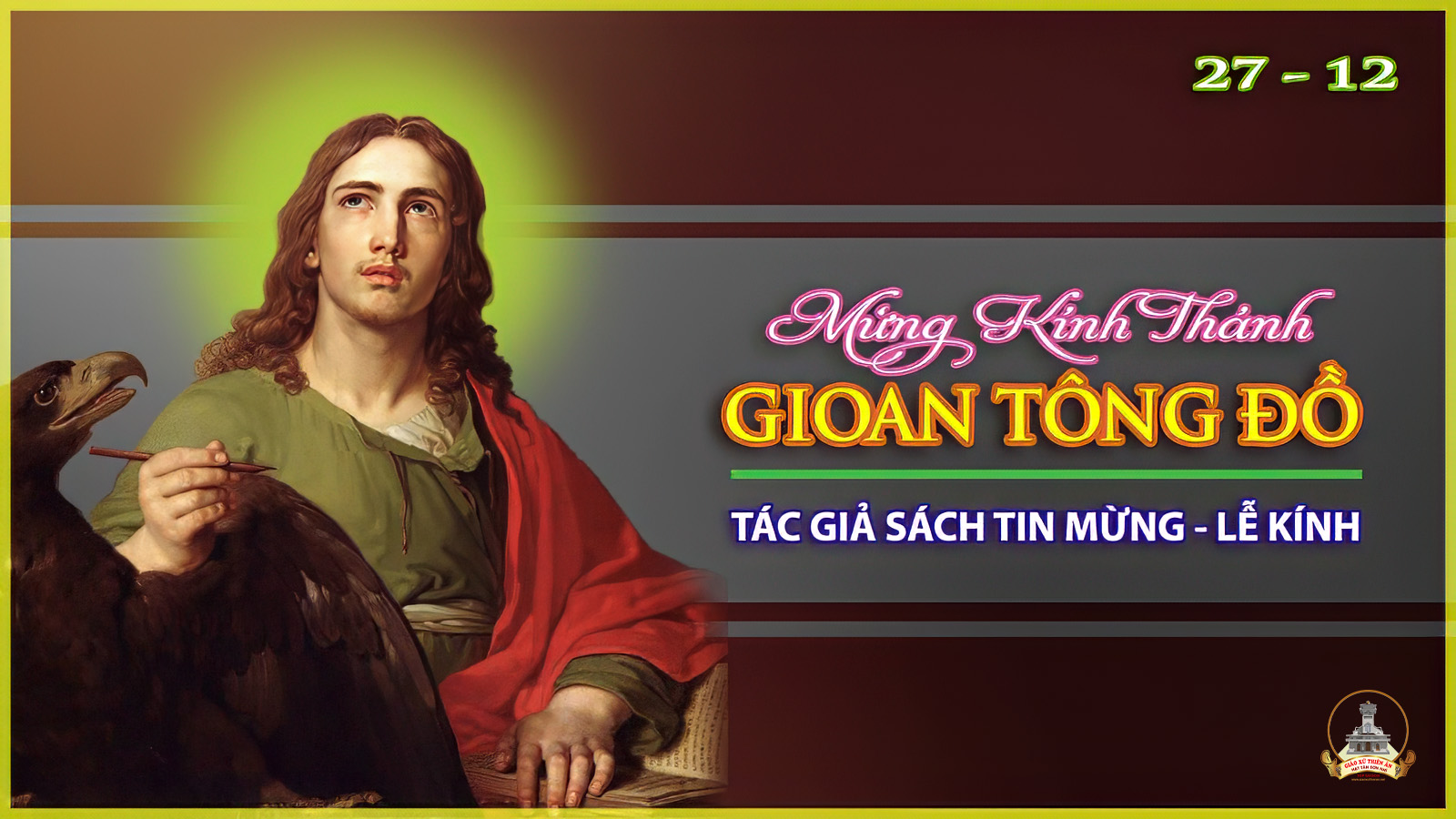 Ca kết lễTHÁNH GIOAN TÔNG ĐỒKDao
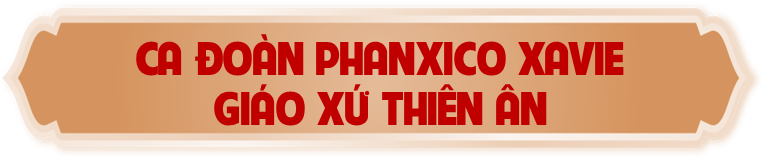 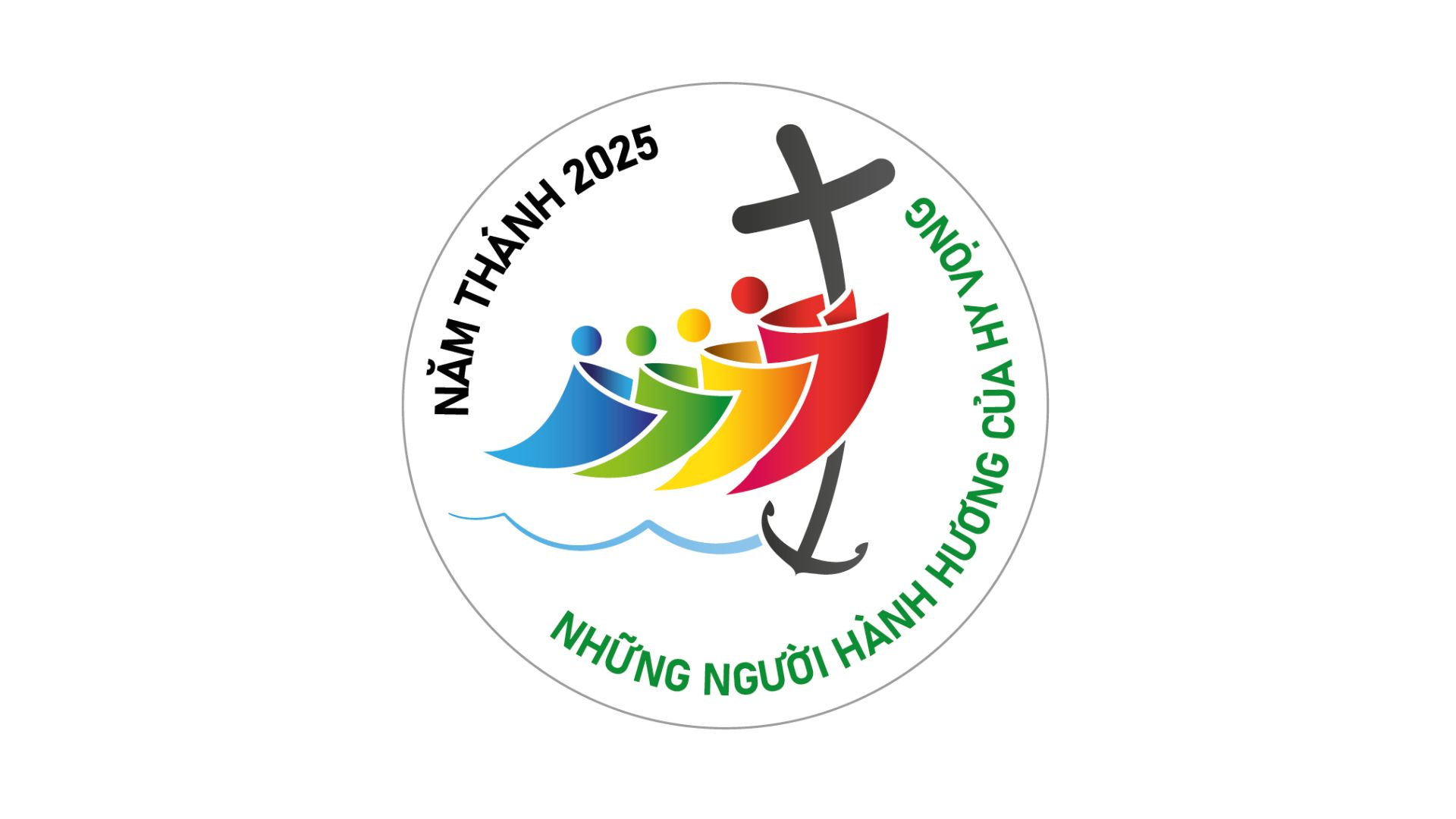 Đk: Mừng kính Thánh Gioan Tông đồ, người môn đệ được Chúa yêu thương, được nép mình trong trái tim của Chúa…
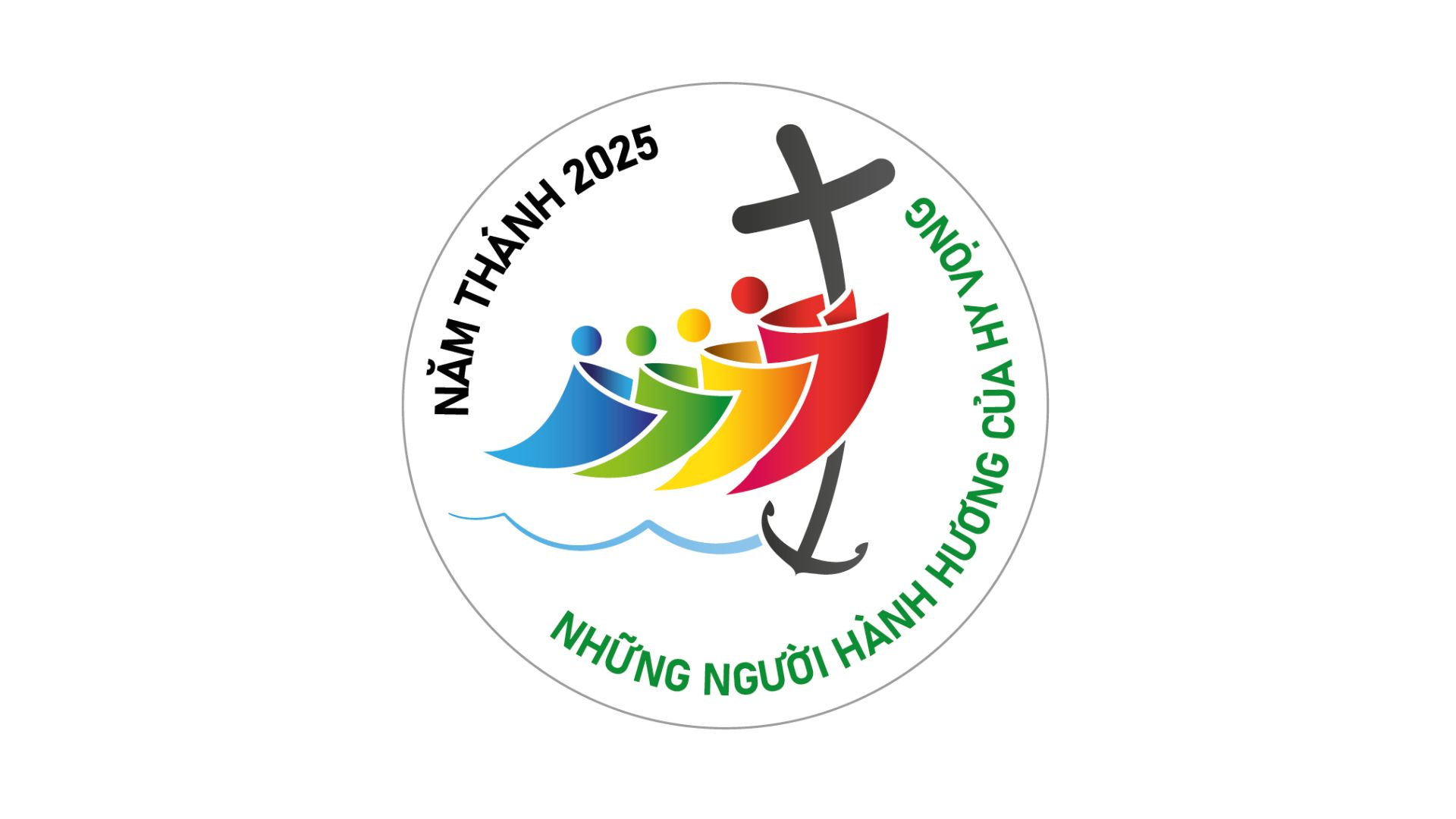 … Hiểu biết thâm sâu những màu nhiệm Nước Trời, trọn cả cuộc đời sống với lời yêu thương, trong suốt cuộc đời đi truyền rao Tin Mừng.
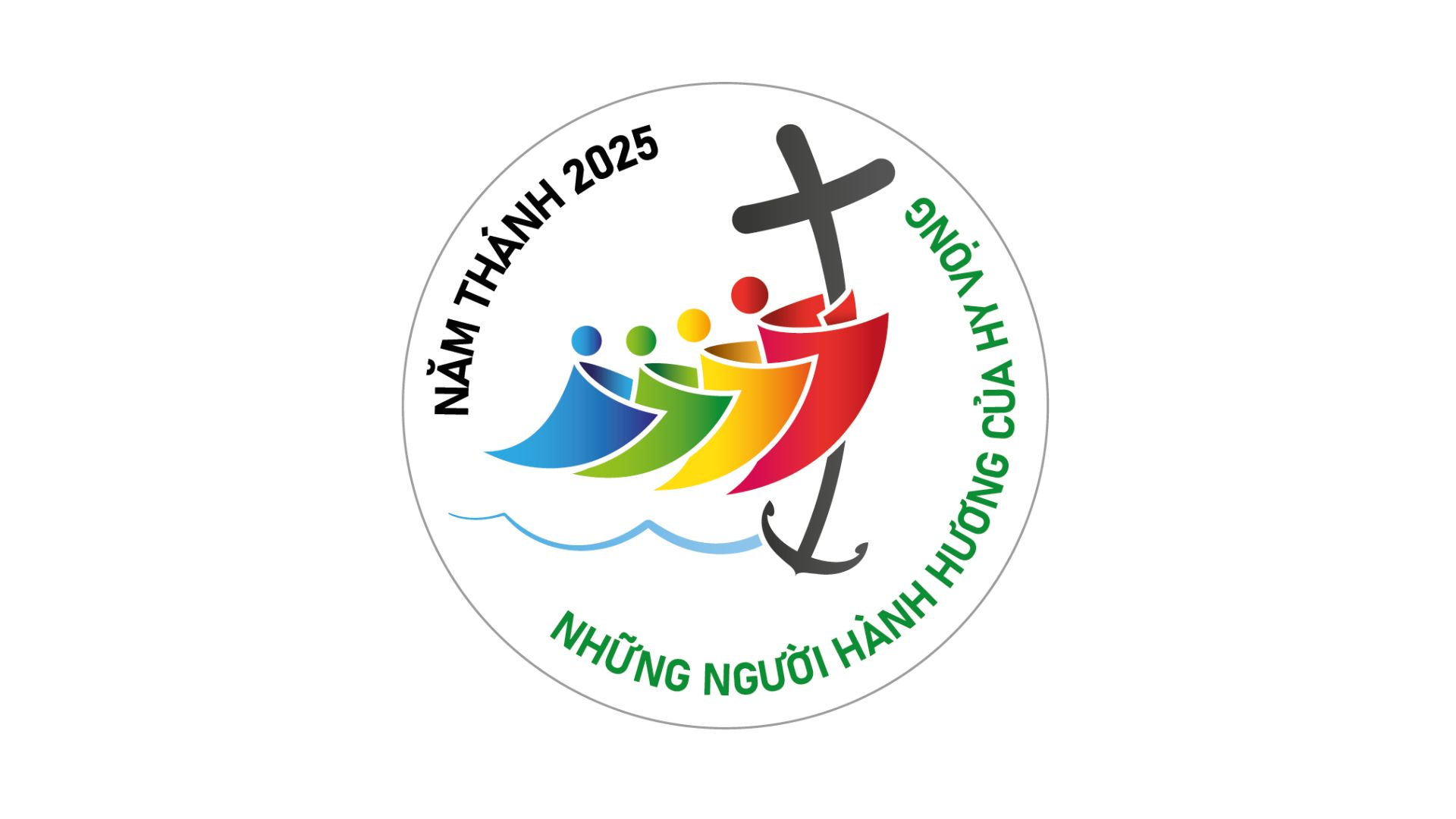 Tk1: Chúa thương ban cho Thánh Gioan ơn lành, để cả cuộc đời Ngài sống vì yêu. Xin thương nâng đỡ giúp cho mọi người dương thế được sống yêu thương như Ngài, trong tình yêu Chúa Trời.
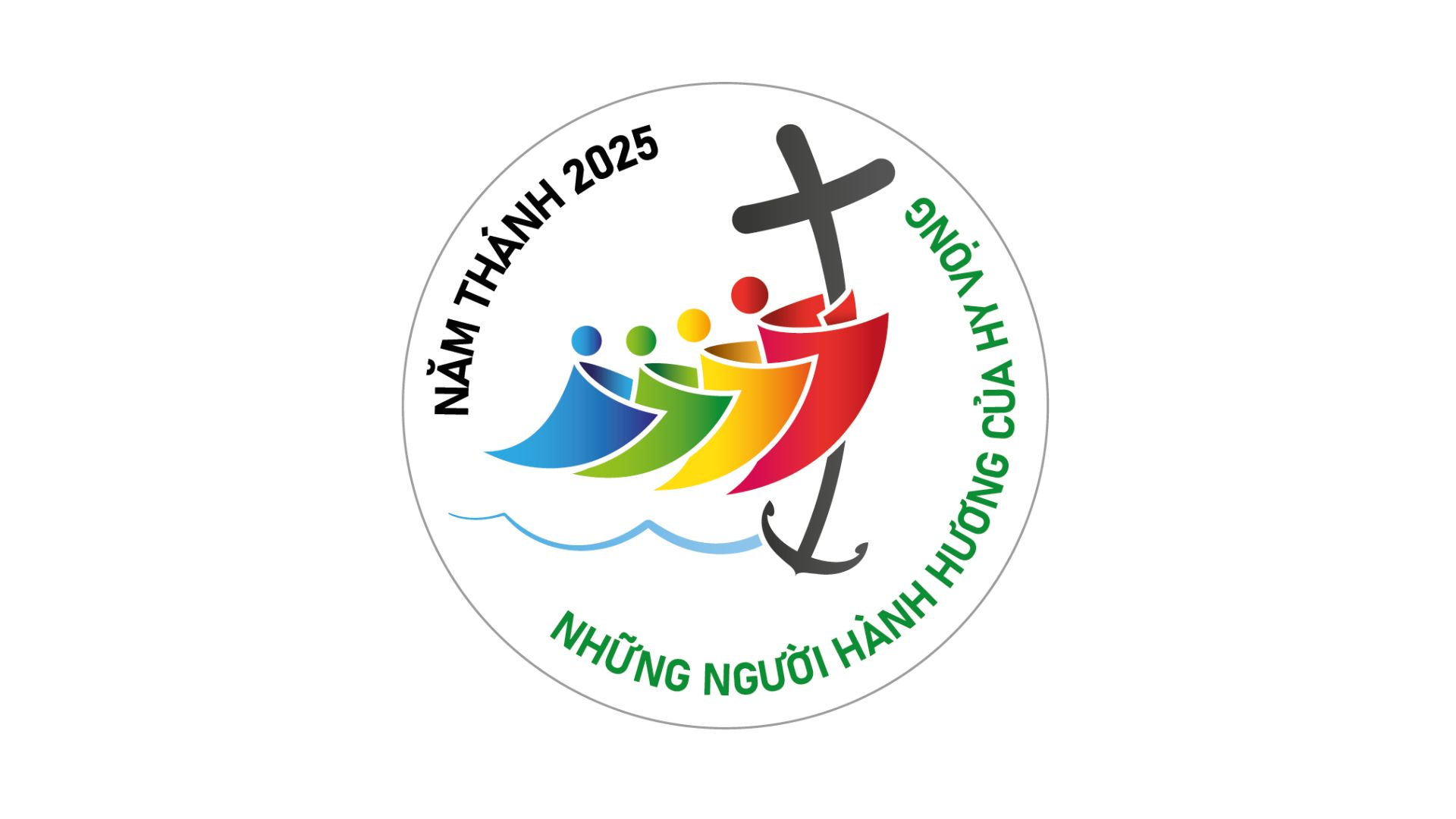 Đk: Mừng kính Thánh Gioan Tông đồ, người môn đệ được Chúa yêu thương, được nép mình trong trái tim của Chúa…
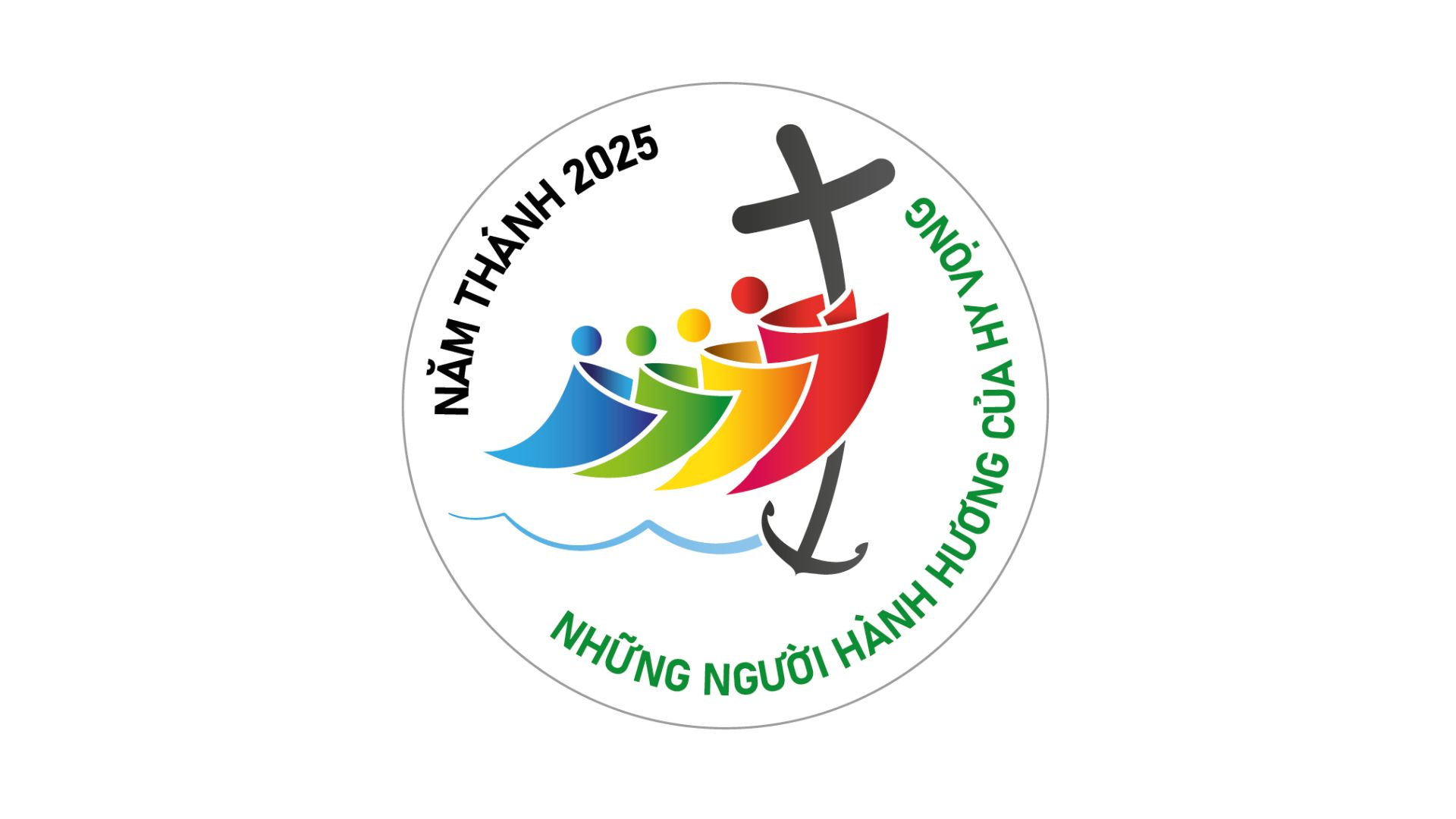 … Hiểu biết thâm sâu những màu nhiệm Nước Trời, trọn cả cuộc đời sống với lời yêu thương, trong suốt cuộc đời đi truyền rao Tin Mừng.
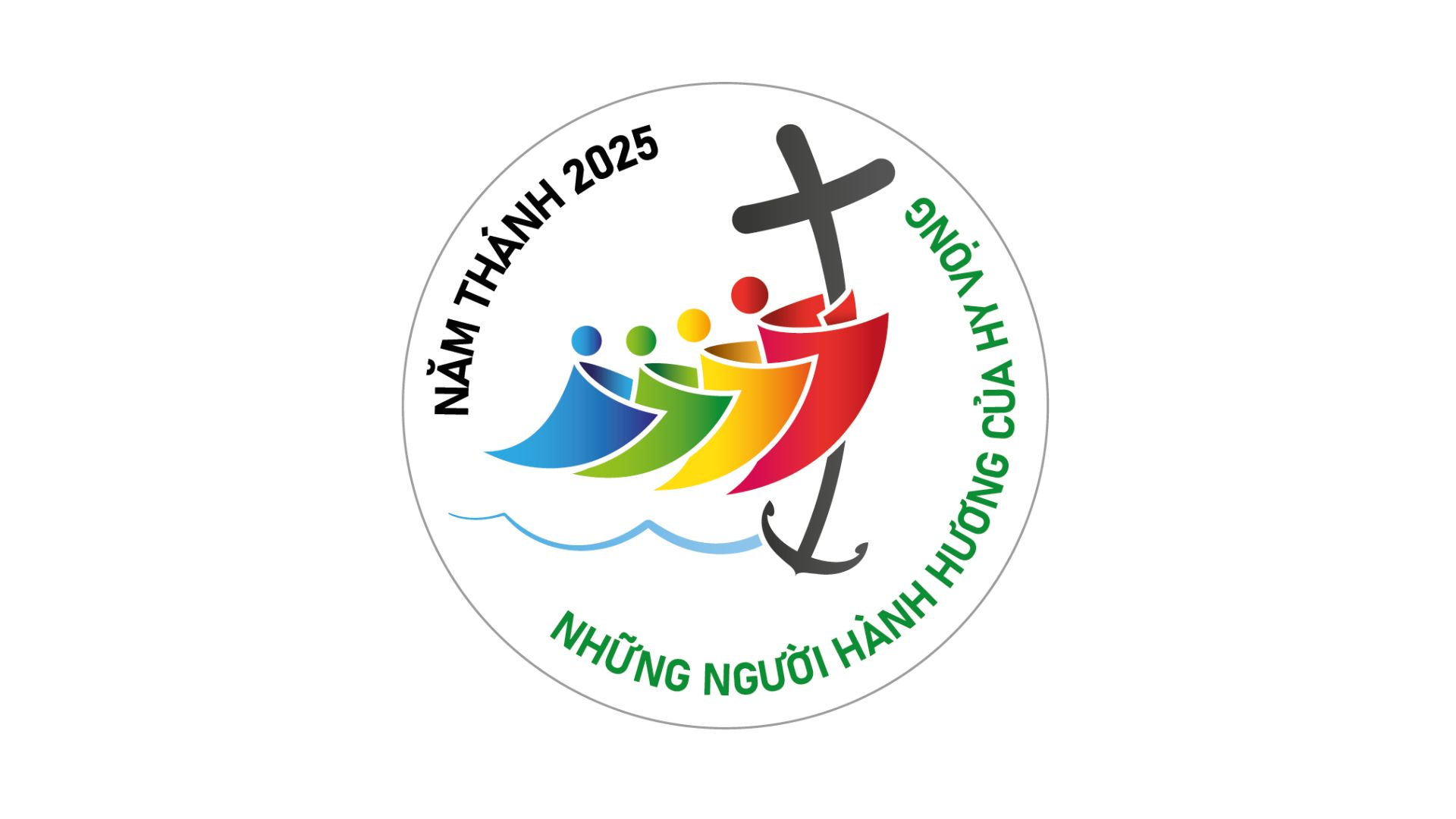 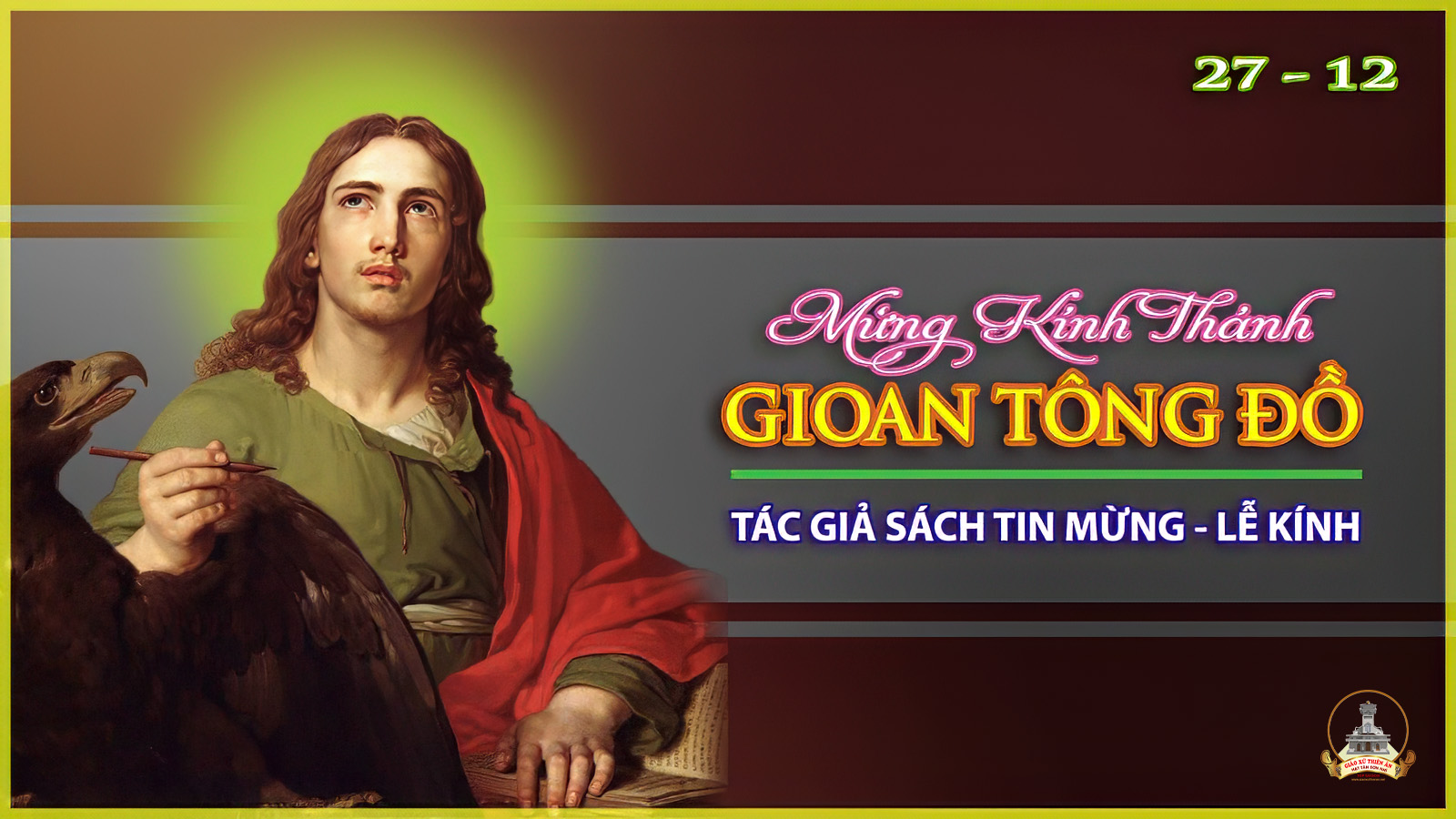